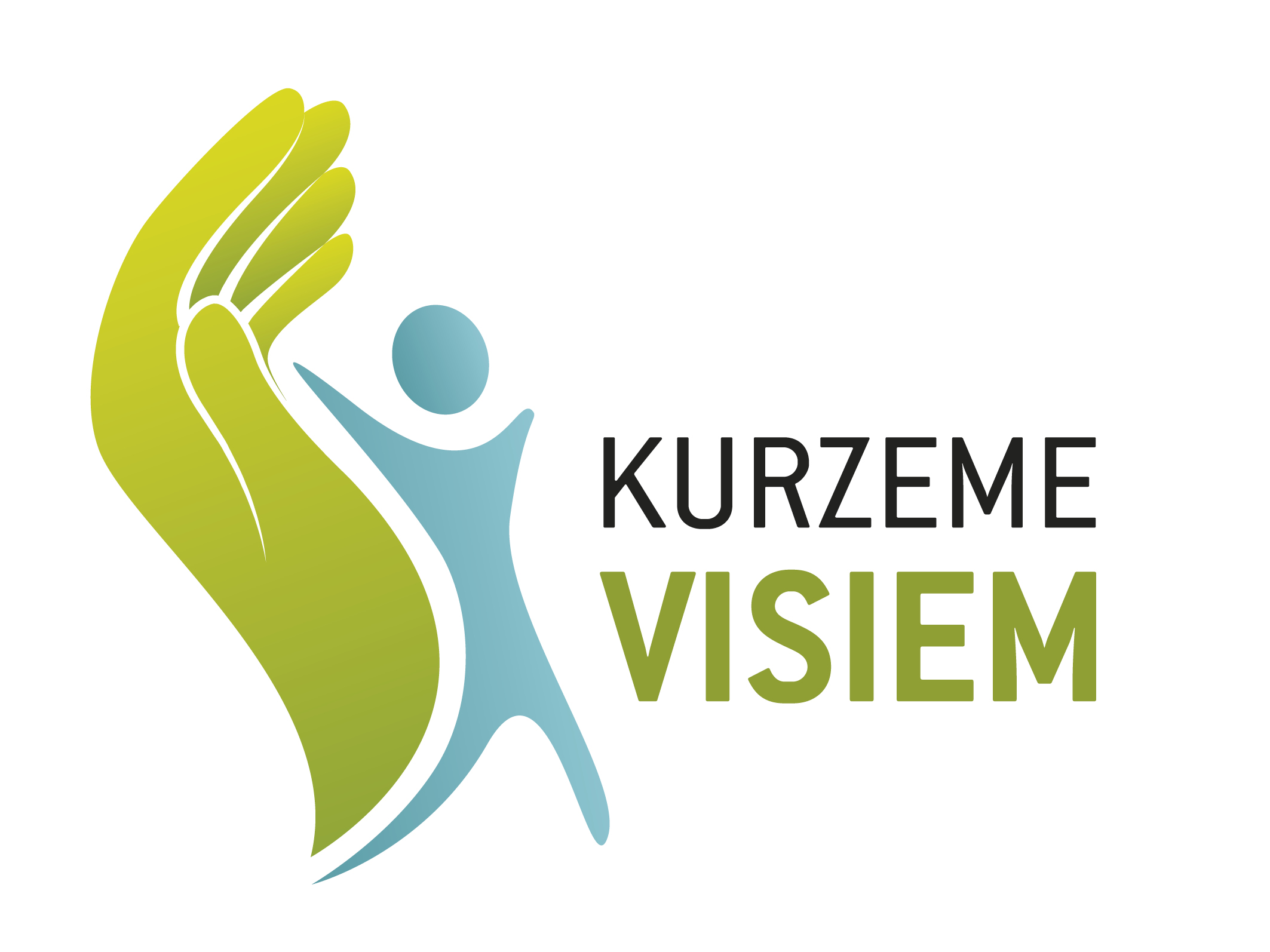 www.kurzemevisiem.lv
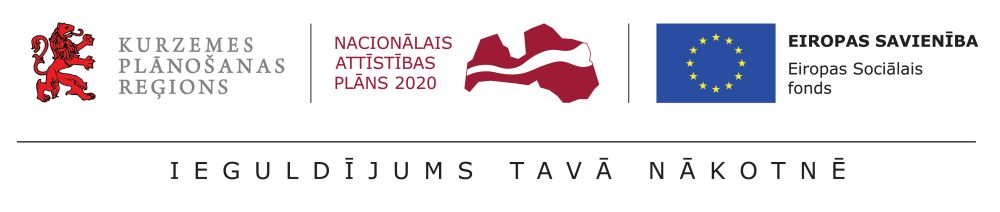 Projekta “Kurzeme visiem” 
ieviešanas aktualitātes
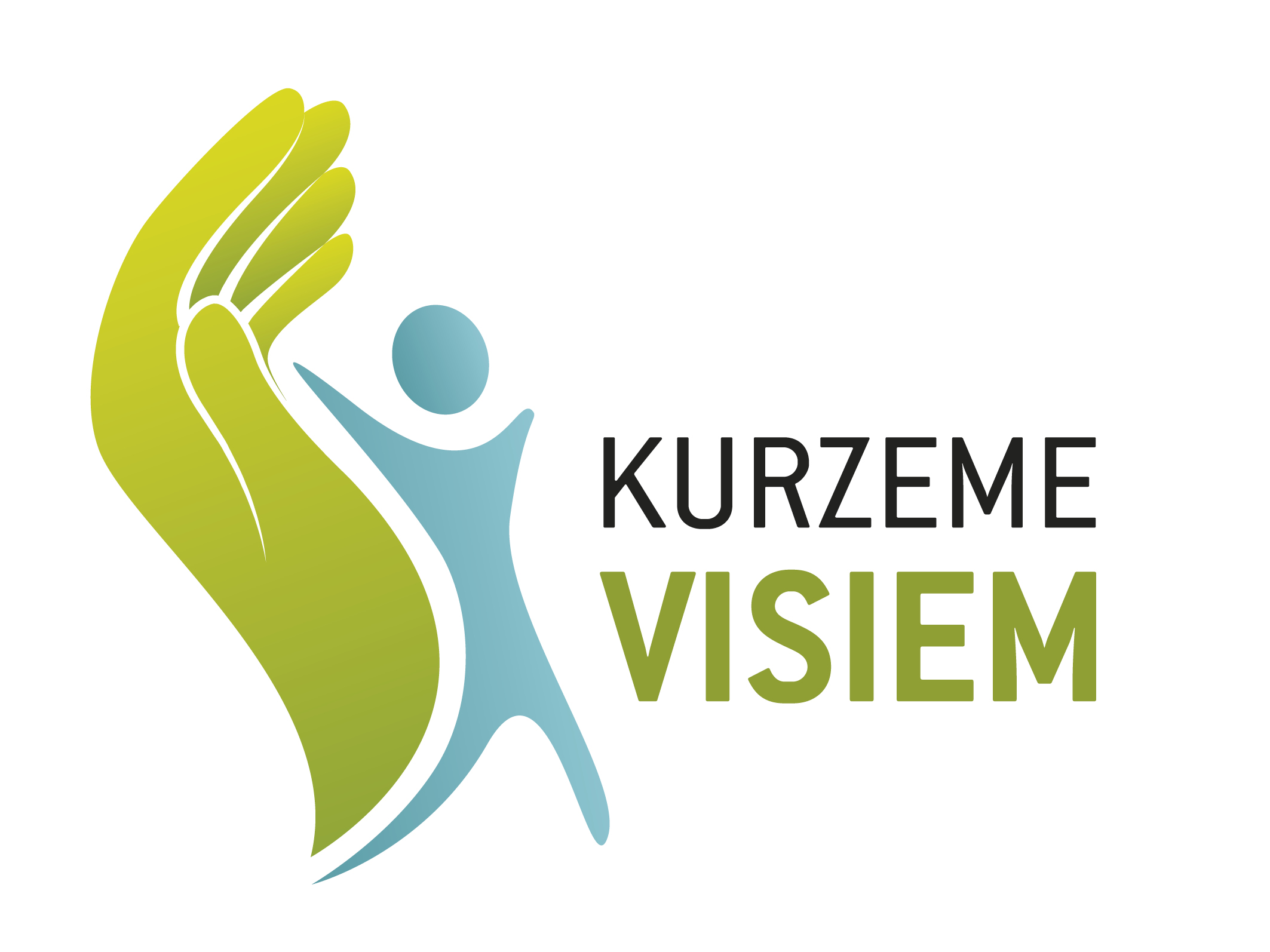 Kurzemes plānošanas reģions 
Mērsragā, 17.09.2019.
Par projektu “Kurzeme visiem”
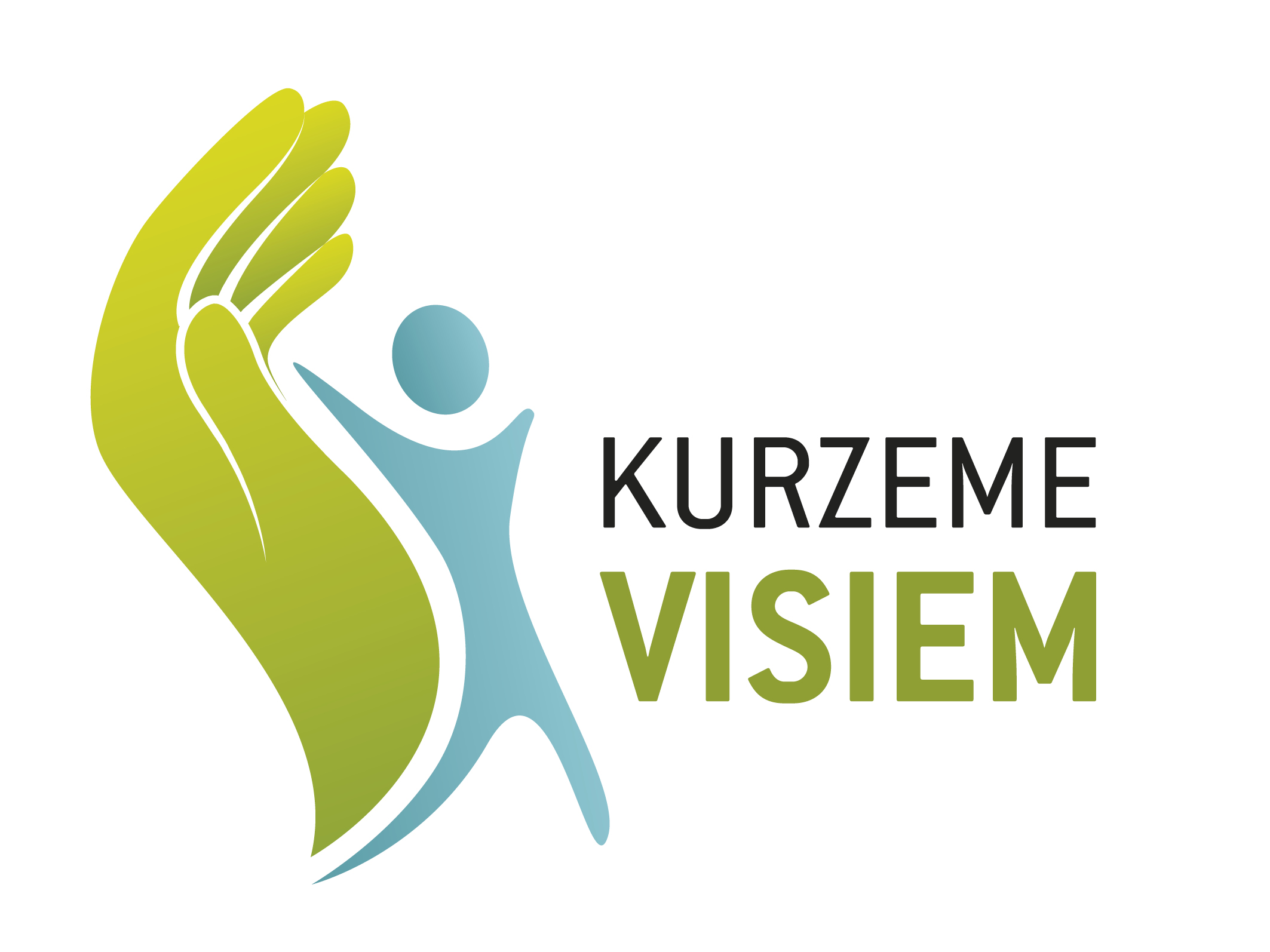 Projekta «Kurzeme visiem» mērķis
palielināt Kurzemes reģionā ģimeniskai videi pietuvinātu un sabiedrībā balstītu sociālo pakalpojumu pieejamību dzīvesvietā personām ar invaliditāti un bērniem
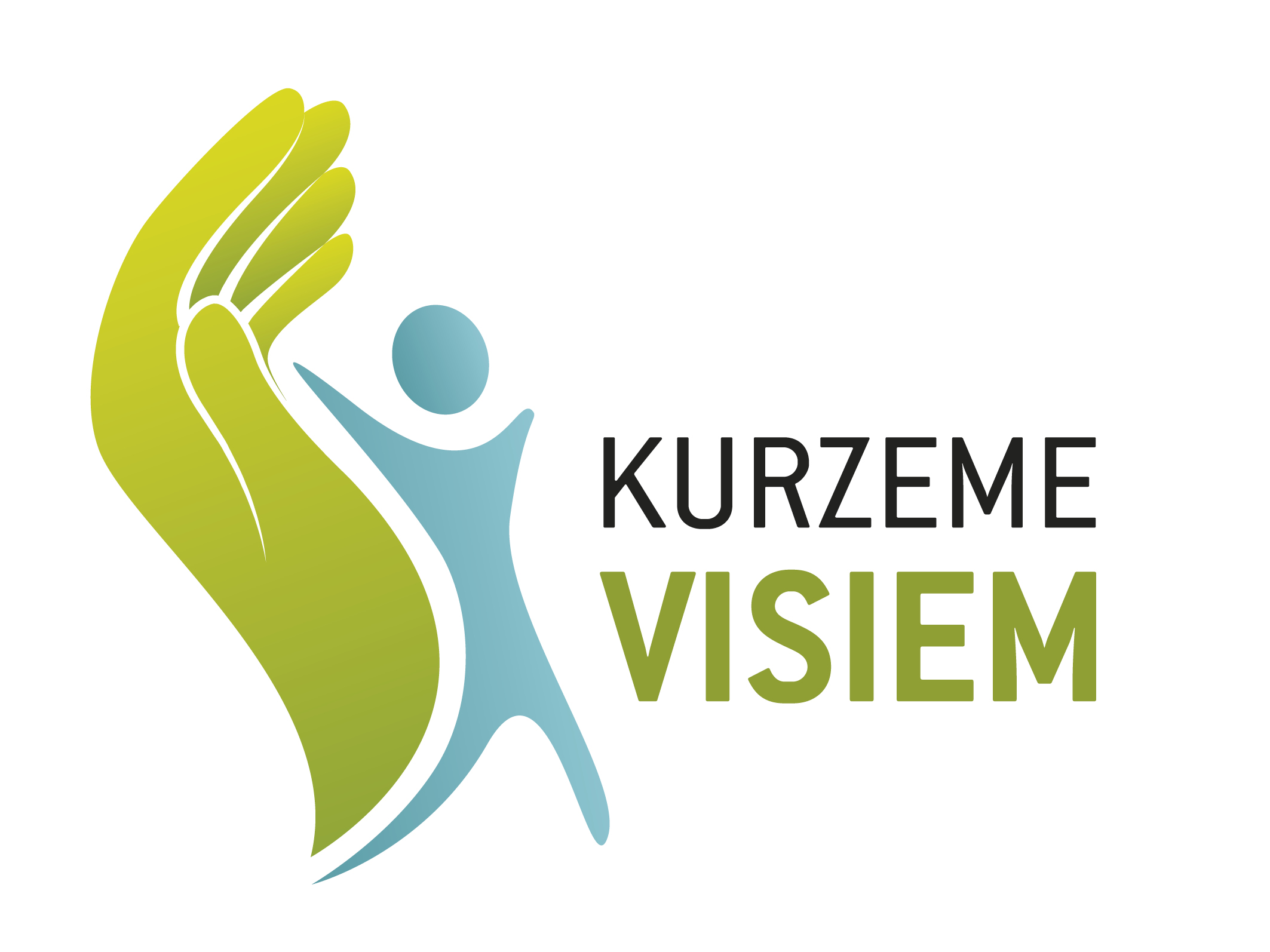 Projekta «Kurzeme visiem» mērķa grupas
Pilngadīgas personas ar GRT* (I un II inv.gr.), kuras 
saņem pakalpojumus VSAC
	vai potenciāli var nonākt VSAC
*GRT- garīga rakstura traucējumi = 	 
	psihiskas saslimšanas un garīgas attīstības traucējumi
Bērni ar funkcionāliem traucējumiem (FT),  kuriem ir noteikta invaliditāte,  ģimenēs un viņu ģimenes vai audžuģimenes
Bērni BSAC līdz 18 gadiem (bērni-bāreņi un bez vecāku gādības palikuši bērni)
Potenciālie aizbildņi, adoptētāji, audžuģimenes
Projekta «Kurzeme visiem» darbības
Individuālo vajadzību izvērtēšana un atbalsta plānu izstrāde Kurzemes reģionā
Kurzemes reģiona DI plāna izstrāde
Kurzemes reģiona VSAC un BSAC reorganizācijas plānu izstrāde
Kurzemes reģiona VSAC personu ar GRT sagatavošana pārejai uz dzīvi sabiedrībā
Sabiedrībā balstītu pakalpojumu īstenošana Kurzemes reģiona personām ar GRT
Sabiedrībā balstītu pakalpojumu īstenošana Kurzemes reģiona bērniem ar FT
Kurzemes reģiona speciālistu apmācības
Informatīvi un izglītojoši pasākumi Kurzemes reģionā
Projekta publicitātes pasākumi
Projekta vadība
Projekta ieviešanas aktualitātes -2019.gada septembrī
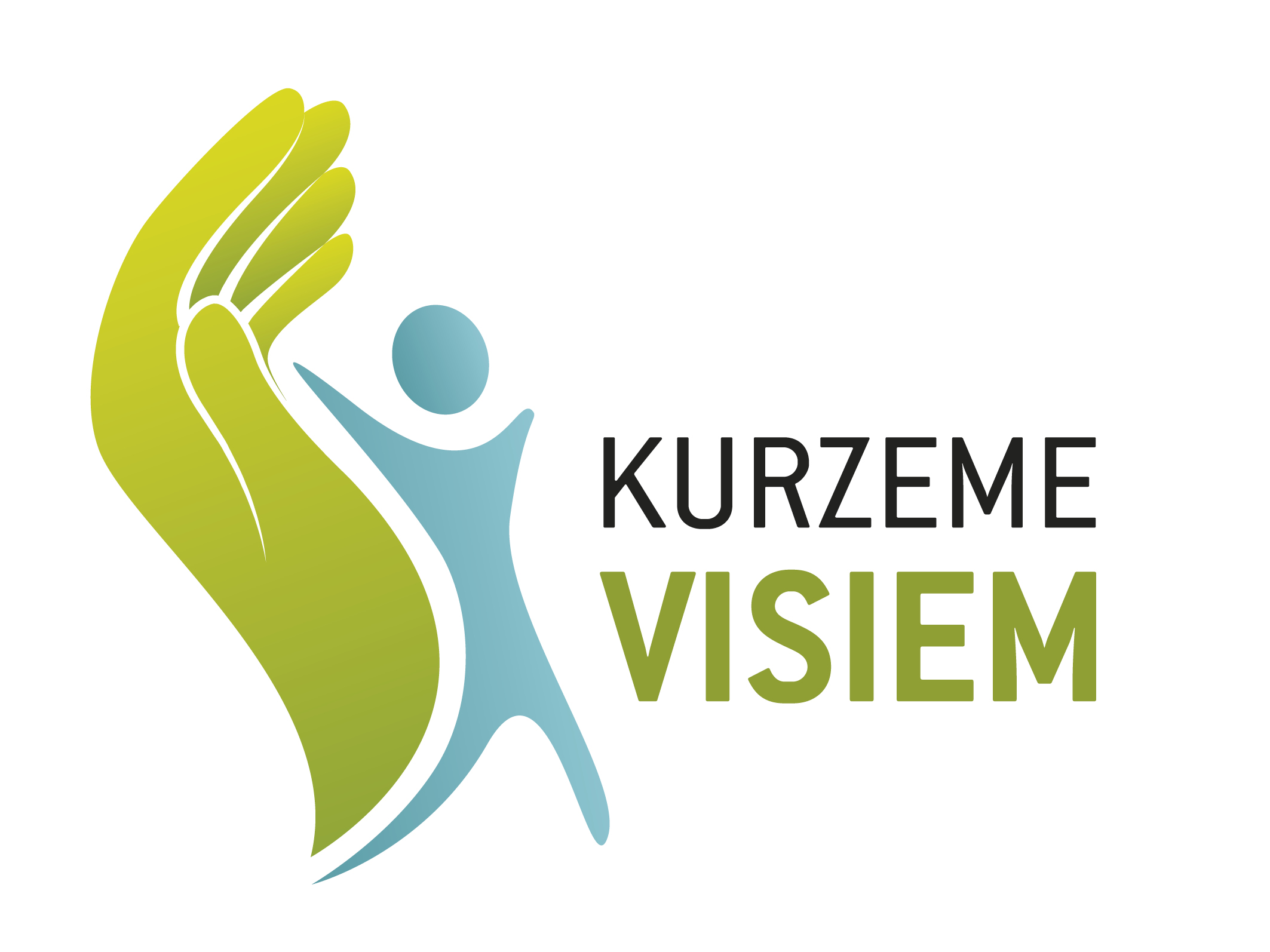 1. Individuālo vajadzību izvērtēšana un atbalsta plānu izstrāde Kurzemes reģionā
Papildu vērtēšana 

Pašlaik ir iepirkti visi nepieciešamie speciālisti

Konkrētajiem PP tiek nosūtīti uzaicinājumi - iegūt nepieciešamos papildu personu/bērnu iesniegumus un tiek minēts atbilstošais skaits
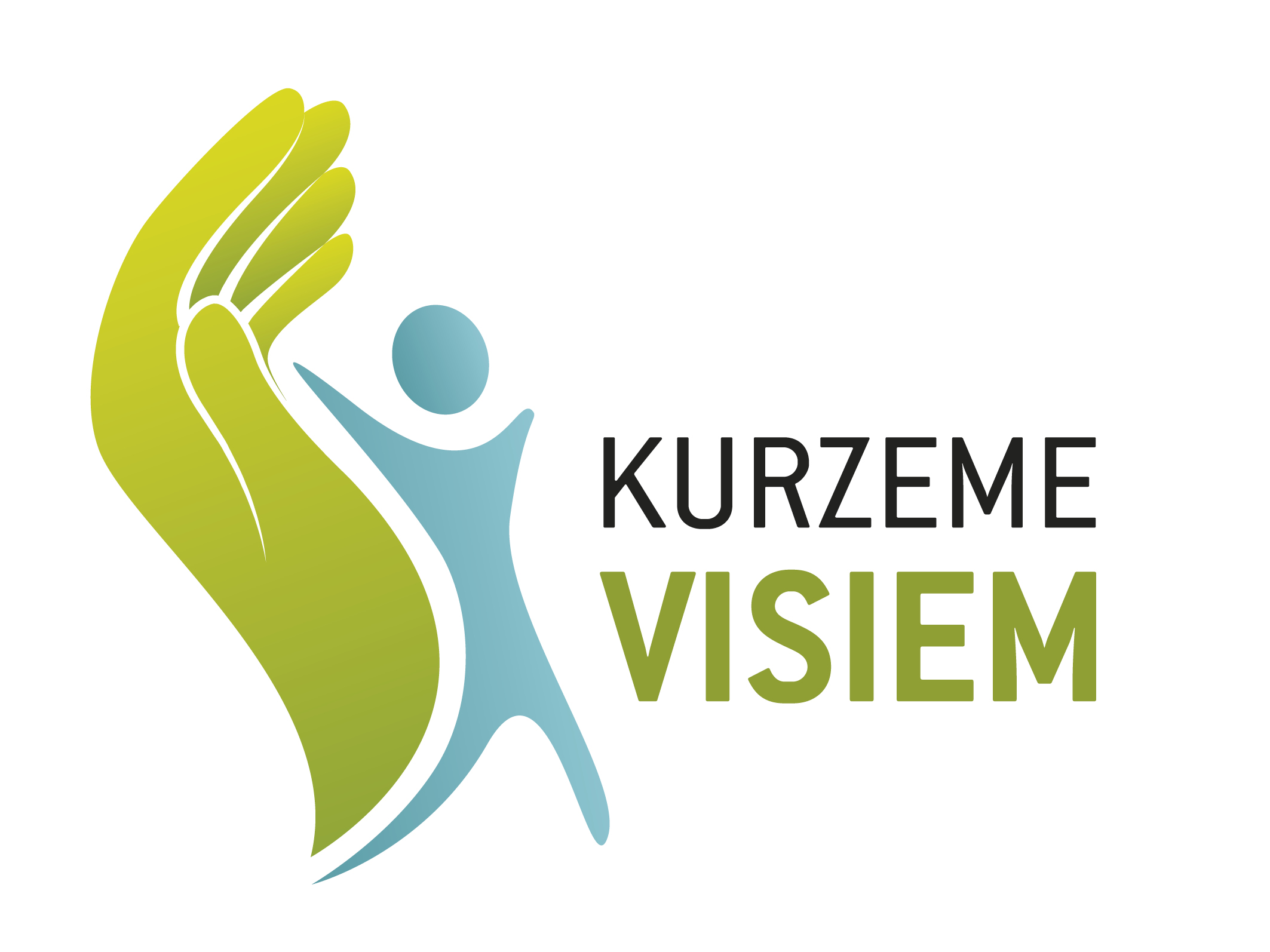 Papildu personu ar GRT un bērnu ar FT vērtēšana
personas ar GRT -
izvērtētas – 24 (Kuldīgas novadā un Ventspilī);
izstrādāti AP – 9 (Kuldīgas novadā).

bērni ar FT – vērtēšana plānota 
septembrī - Kuldīgas novada bērniem 
oktobrī - Ventspils pilsētas bērniem
2016., 2017. un 2019.gadā izvērtētajām 
personām un bērniem, 
obligāti jāveic AP aktualizācija 
(vismaz  1 x 12 mēnešos un 
pēc attiecīgā sociālā pakalpojuma sniegšanas beigām), 
tai skaitā izvērtējot apmierinātību ar saņemtajiem pakalpojumiem 
(MK313    34.1.p. un 34.2.p.)
2. Kurzemes reģiona DI plāna izstrāde
KPR DI plānā grozījumi – 
	ietekmēja 8 no 11 pašvaldībām, kas plānoja infrastruktūru, 
 mainīja kopējos sasniedzamos rādītājus (GrDz, sDarbn, DAC un ĢVPP, JM)
apstiprināti 16.07.2019.
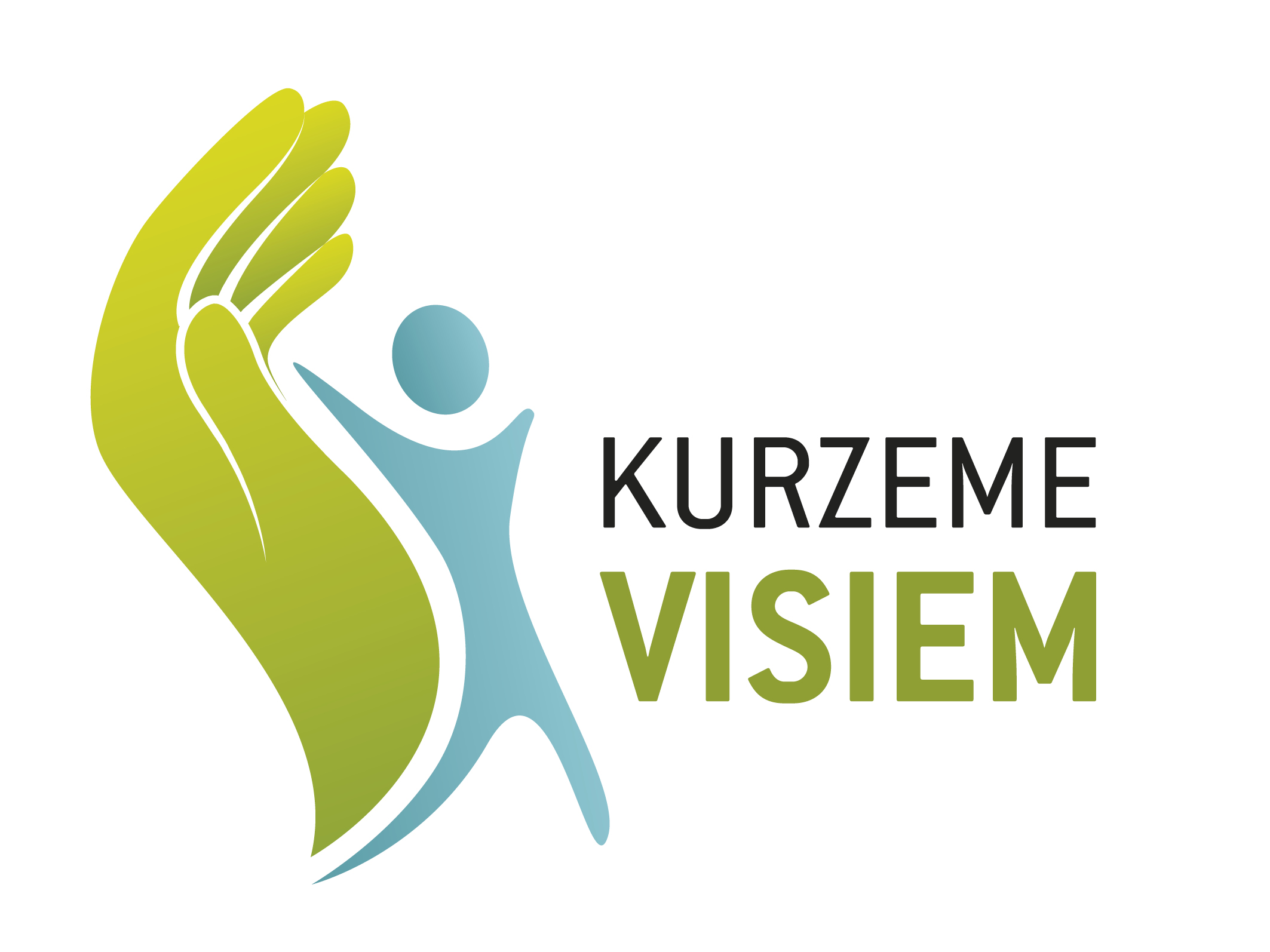 3. Kurzemes reģiona BSAC reorganizācijas plānu izstrāde
Nebija plānotu izmaiņu, bet: 
BSAC bērnu skaits samazinās;
slēgts BSAC Stikli   (ar 28.12.2018.)
tiks slēgts BSAC Strazde   (ar 20.09.2019.)
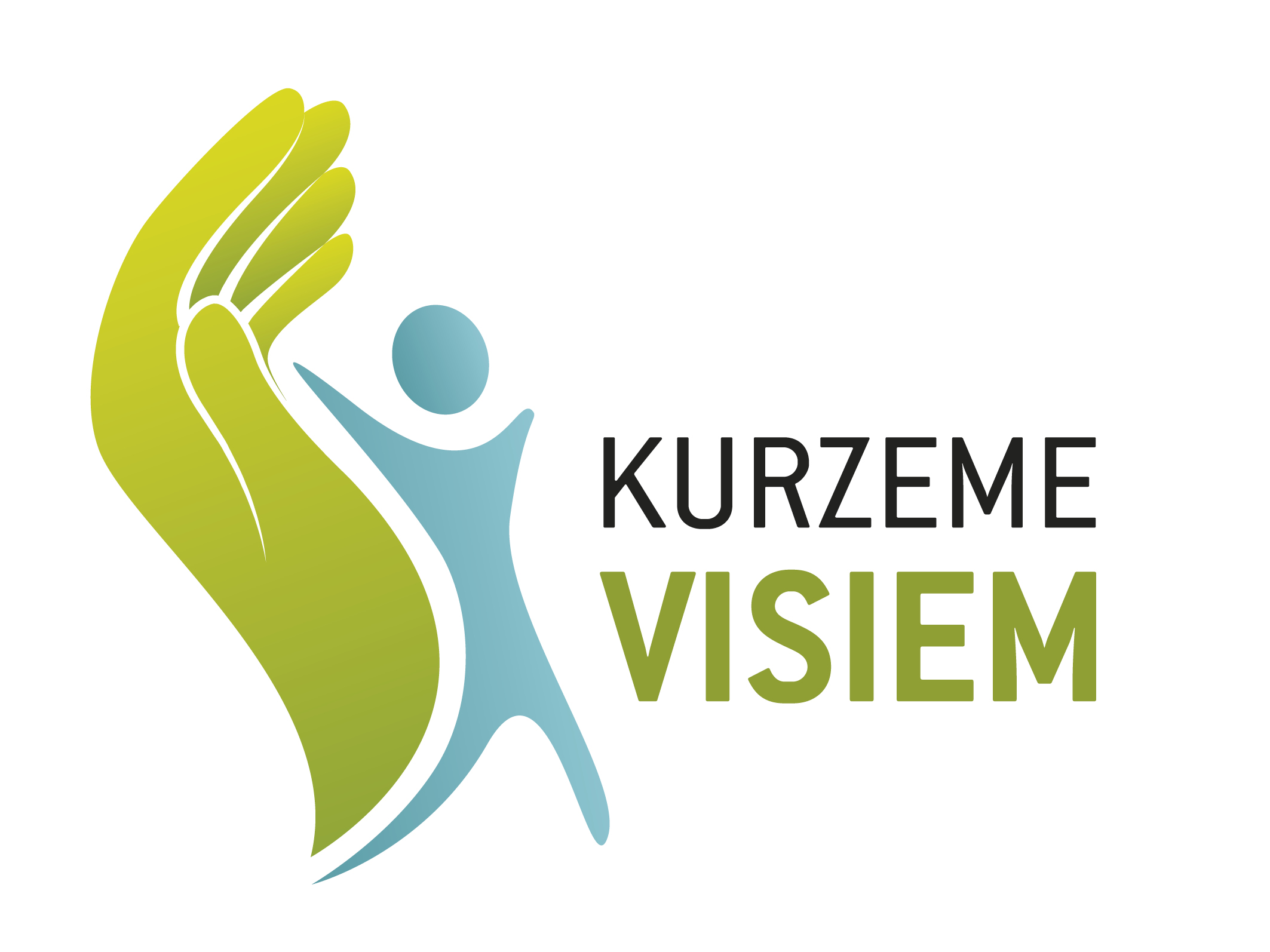 KPR DI plānā ieviešana Rīcības plāns (29.pielik. 3.lapa un 4.lapa)
DI procesa vadība un virzība 
(uzraudzība LV, PR, pašv. – DI vadības grupas) 
Rīcība 1 - SBSP INFRASTRUKTŪRAS IZVEIDE
Iesniegti ERAF projektu iesniegumi CFLA-cik?
Vai ir izpildīti CFLA izvirzītie nosacījumi? – cik?
Vai ir noslēgti līgumi? – cik? 
Vai ir veikti nepieciešamie iepirkumi? – cik?
Vai ir uzsākti darbi? – cik? 
.... 		MK313 37.p. Izvērtējumu jāveic 2020.gada janvārī-martā
4.  Kurzemes reģiona VSAC personu ar GRT sagatavošana pārejai uz dzīvi sabiedrībā
plānota
pirms grupu dzīvokļu infrastruktūras izveides 
 2020./2021./ ?-2022.gadā 

Sagatavošana– saistīta ar grupu dzīvokļu izveidi 
Kopumā plānotas no VSAC 35 personas – 
Saldus GrDz (t.sk. 5 no VSAC), 
Liepāja GrDz (16 no VSAC), 
Kuldīga GrDz (t.sk.4 no VSAC), 
Skrunda GrDz (t.sk.10 no VSAC). 

+ citu PR pašvaldību ieceres
5. Sabiedrībā balstītu pakalpojumu īstenošana Kurzemes reģiona personām ar GRT un neizmantotās iespējas
atbilstoši pieprasījumam (rādītājs 350)


Uzsākta, pabeigta vai turpinās pakalpojuma sniegšana 
58 personām ar GRT 	


Līdz 30.06.2019. kompensēti izdevumi par pakalpojumiem 
56 (unikālām) personām ar GRT
5. Sabiedrībā balstītu pakalpojumu īstenošana Kurzemes reģiona personām ar GRT
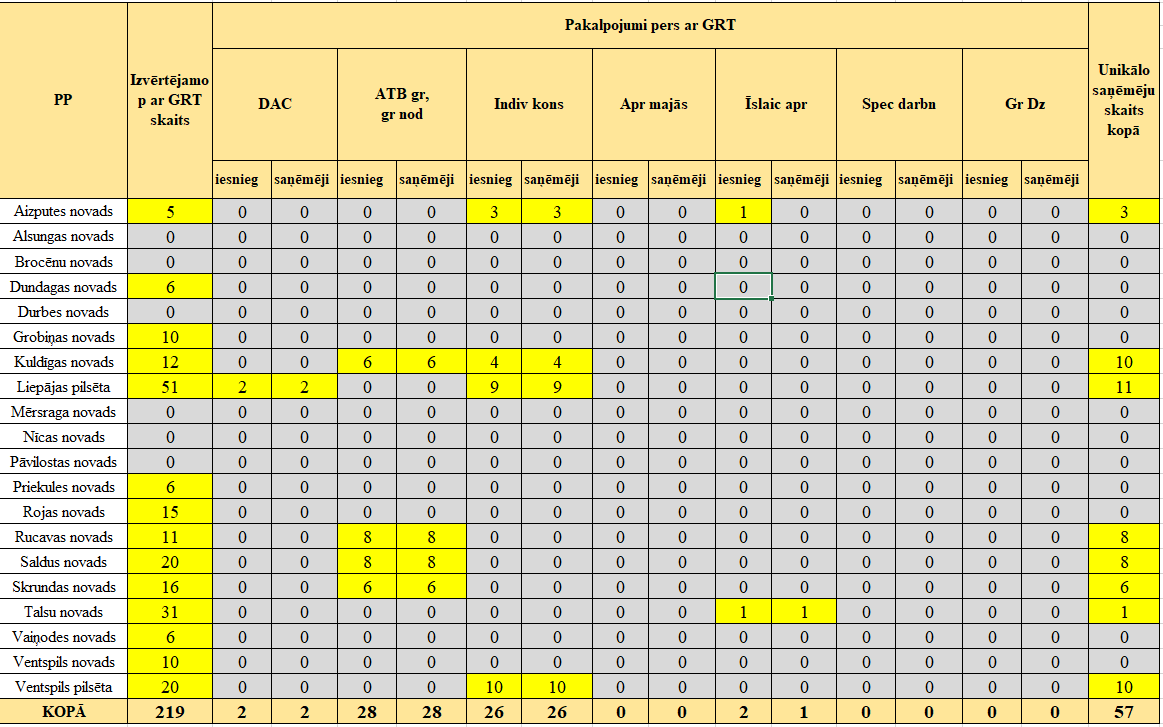 6. Sabiedrībā balstītu pakalpojumu īstenošana Kurzemes reģiona bērniem ar FTun neizmantotās iespējas
atbilstoši pieprasījumam      (rādītājs 288)

Uzsākta, pabeigta vai turpinās pakalpojuma sniegšana 
		aprūpes pakalpojuma 30 	                              (rādītājs 34)

		 «atelpas brīža» pakalpojuma 48 	                  (rādītājs 54)

		 sociālās rehabilitācijas pakalpojumu 113+69     (rādītājs 280) 

  DAC bērniem  - 0      	                               (rādītājs 84)

Līdz 30.06.2019. kompensēti izdevumi par pakalpojumiem 
142 (unikāliem 108) bērniem ar FT un/vai to likumiskajiem pārstāvjiem
6. Sabiedrībā balstītu pakalpojumu īstenošana Kurzemes reģiona bērniem ar FT
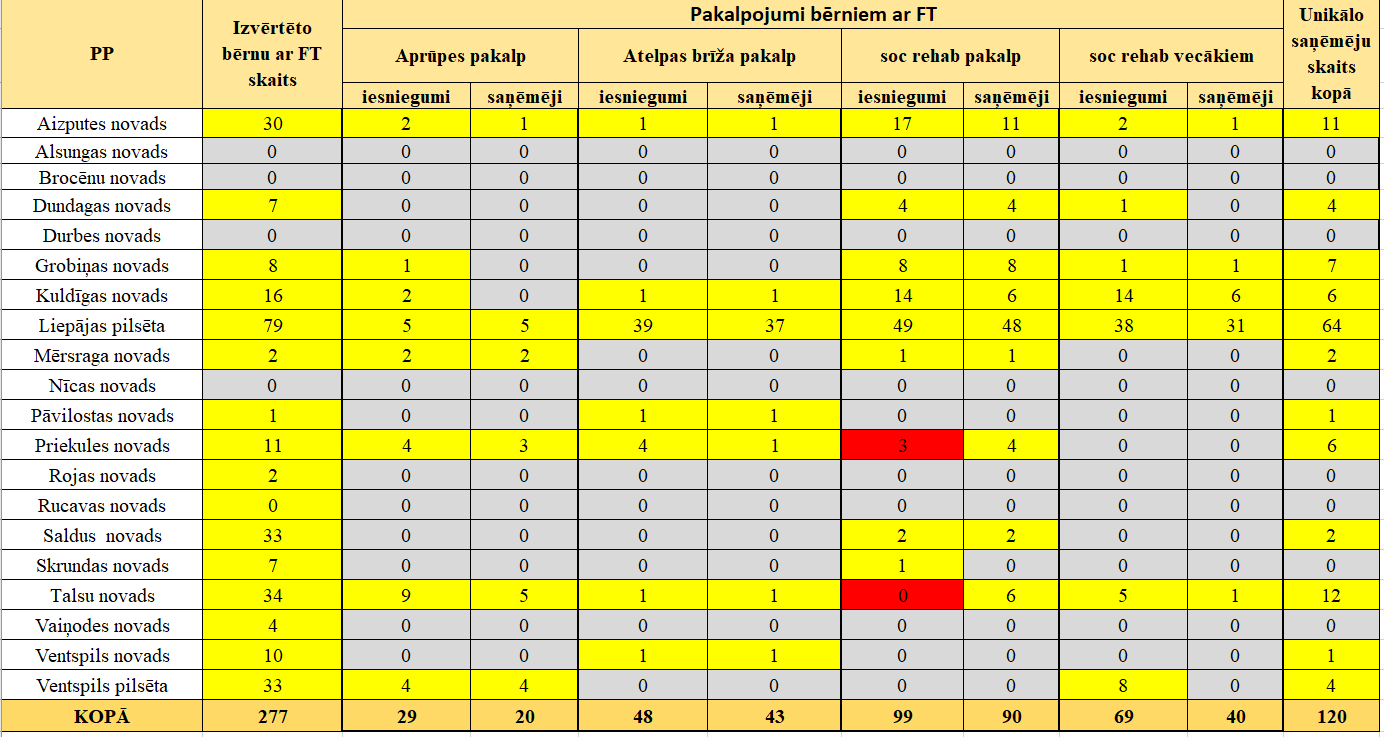 6. Sabiedrībā balstītu pakalpojumu īstenošana Kurzemes reģiona bērniem ar FT
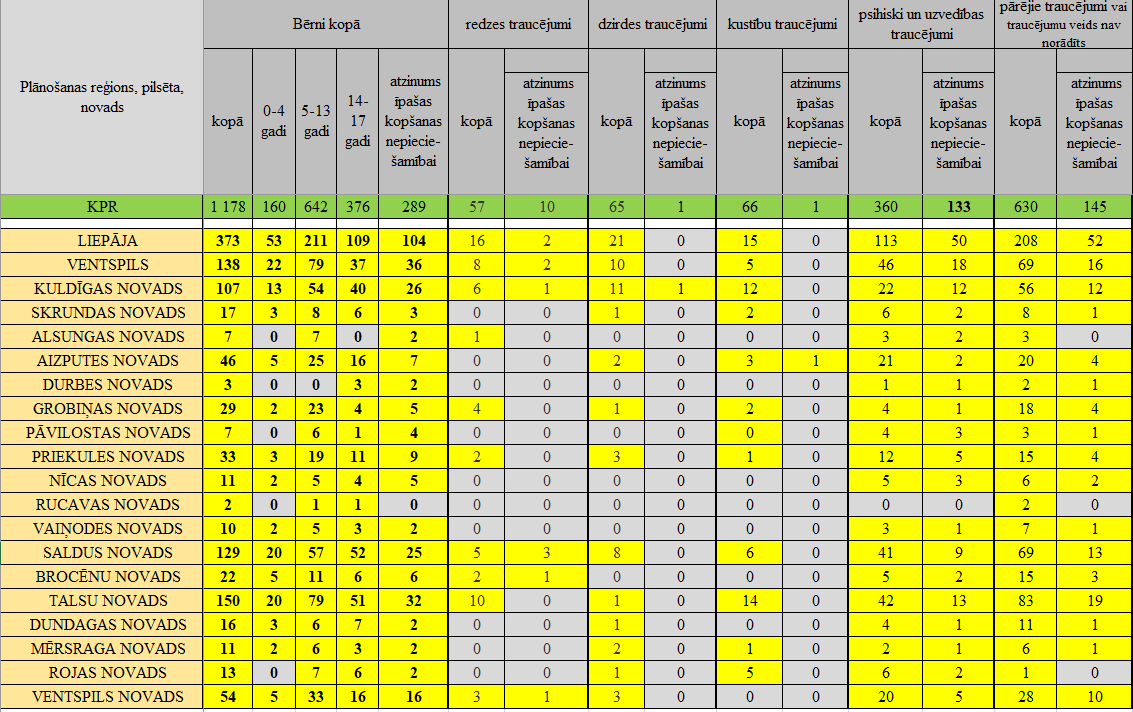 7. Kurzemes reģiona speciālistu apmācības
Apmācības 
sociāliem mentoriem un VSAC speciālistiem  (par sagatavošanu) 
BSAC speciālistiem (darbam ar  BSAC bērniem  SBSP = ĢVPP un JM) 


pirms infrastruktūras izveides 
 plānotas no ? 2020./ ? 2021.gada 


Sociālos mentorus plāno piesaistīt/nodarbināt 
(atbilstoši KPR DI plāna izmaiņām):
Kuldīga – 1,   Skrunda – 4,    Saldus – 2,    Liepāja 4,
? Aizkraukle – 1, Limbaži - 1
8. Informatīvi un izglītojoši pasākumi Kurzemes reģionā
Jāturpina īstenot dažādus pasākumus, 
atbilstoši 
komunikācijas pasākumu plānam
Integrējošu nometņu organizēšana bērniem un viņu ģimenēm un bērniem ar FT un viņu ģimenēm
2019.gadā organizēta 
integratīvā nometne «Piedzīvojuma akadēmija» 

Norises laiks: 4-8.augusts, 2019
Norises vieta: viesu māja “Raganas slota”, 
Ventspils novadā
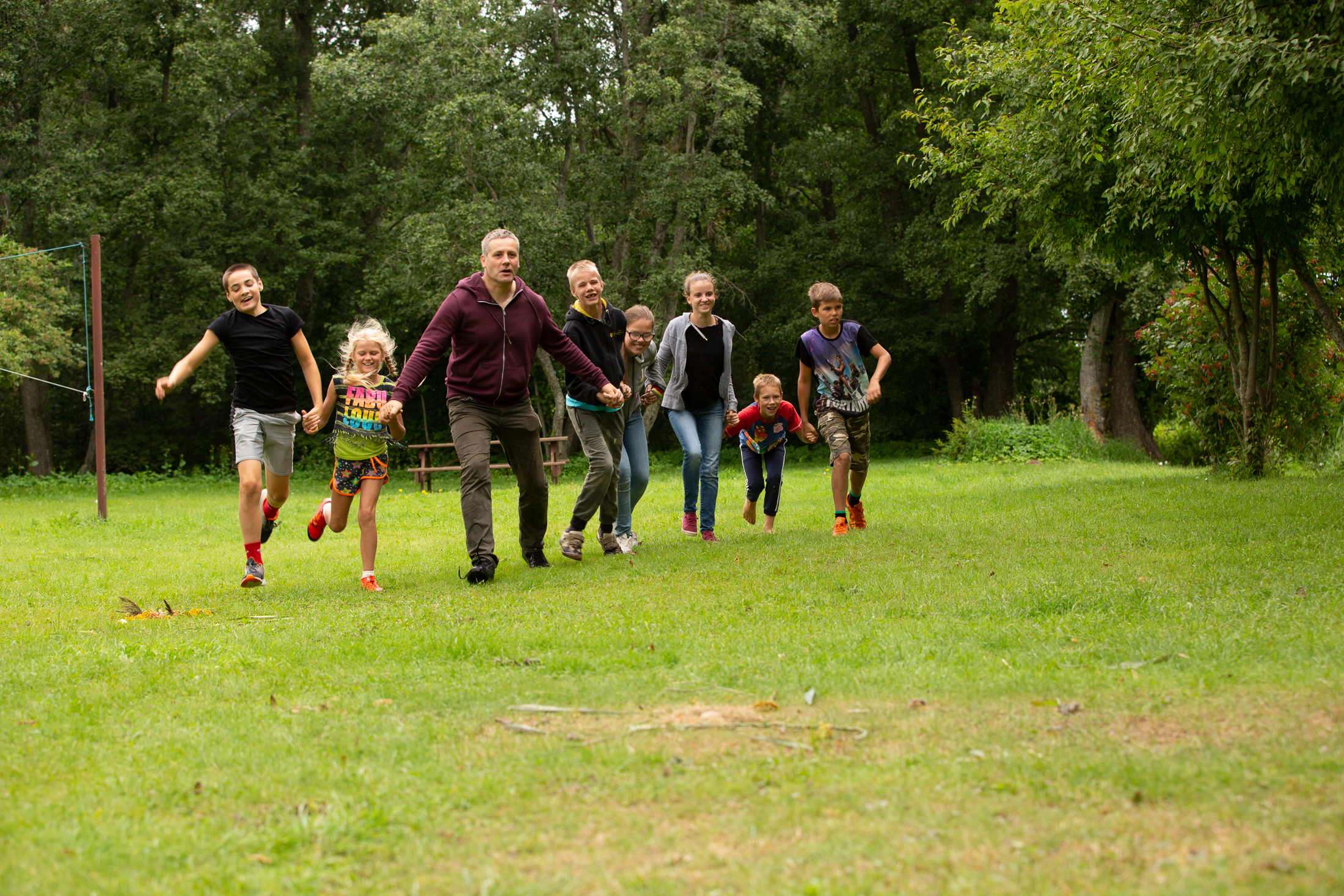 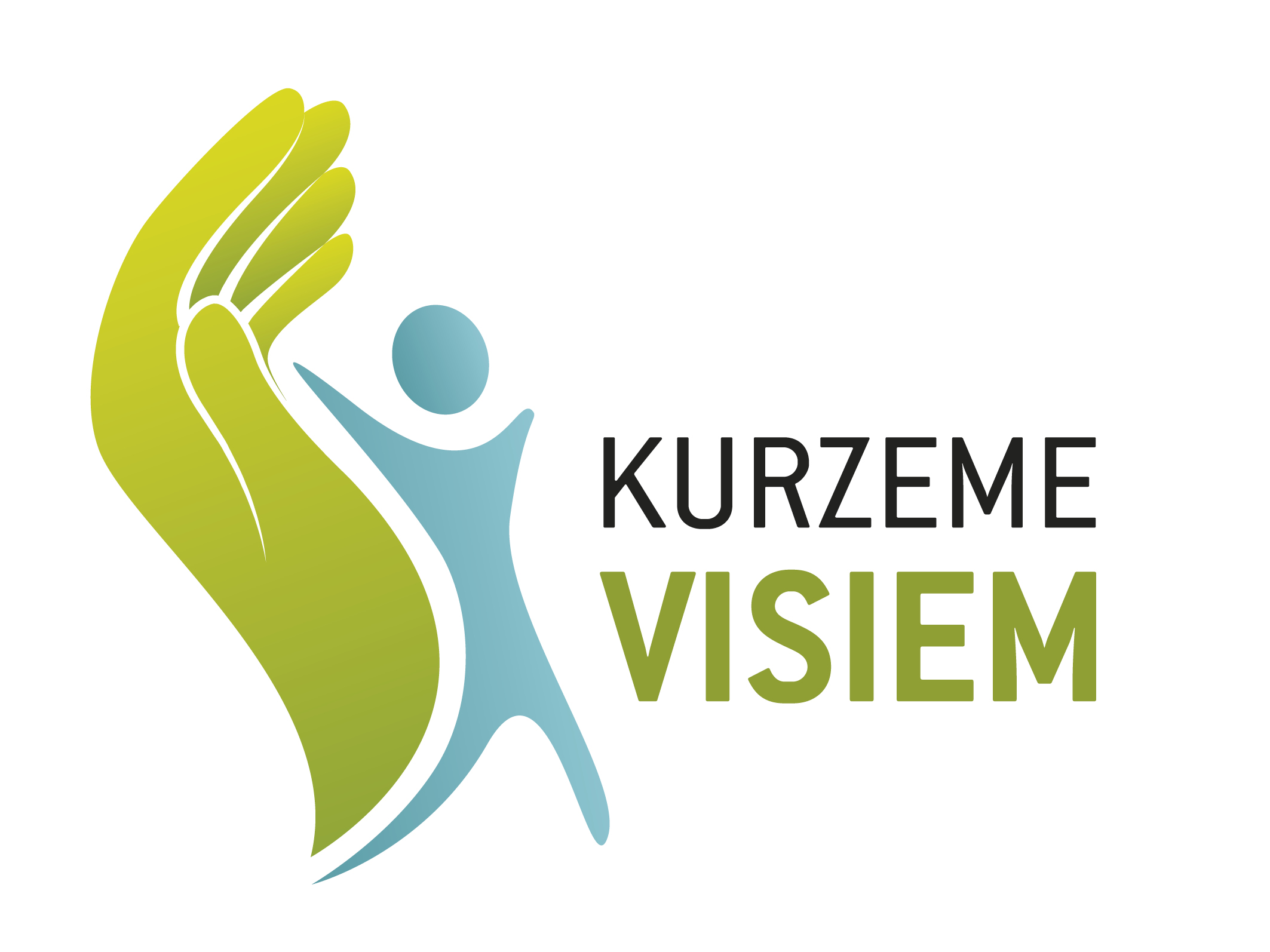 Mērķis: caur piedzīvojumiem veicināt bērnu ar FT un viņu ģimeņu integrāciju sabiedrībā.
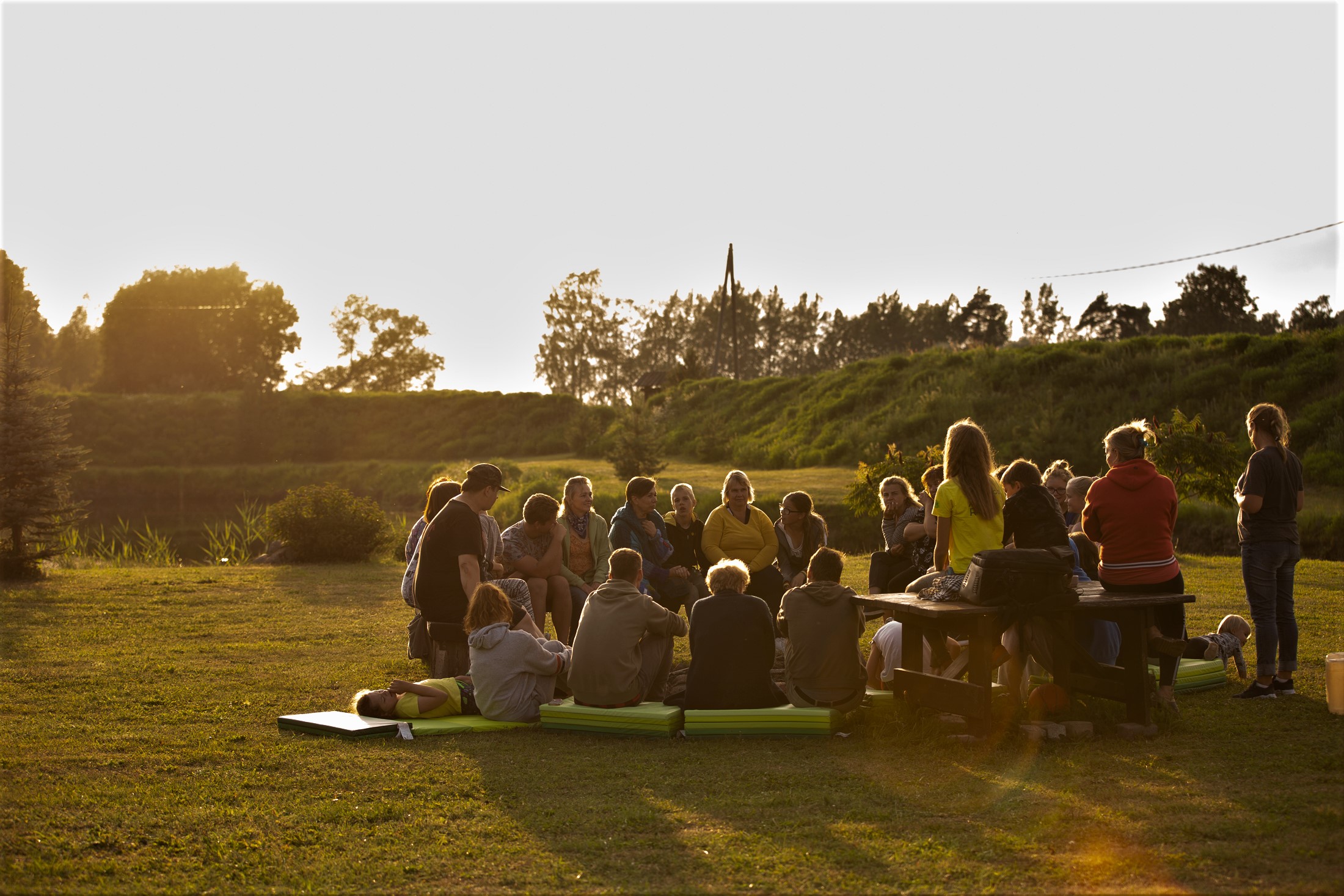 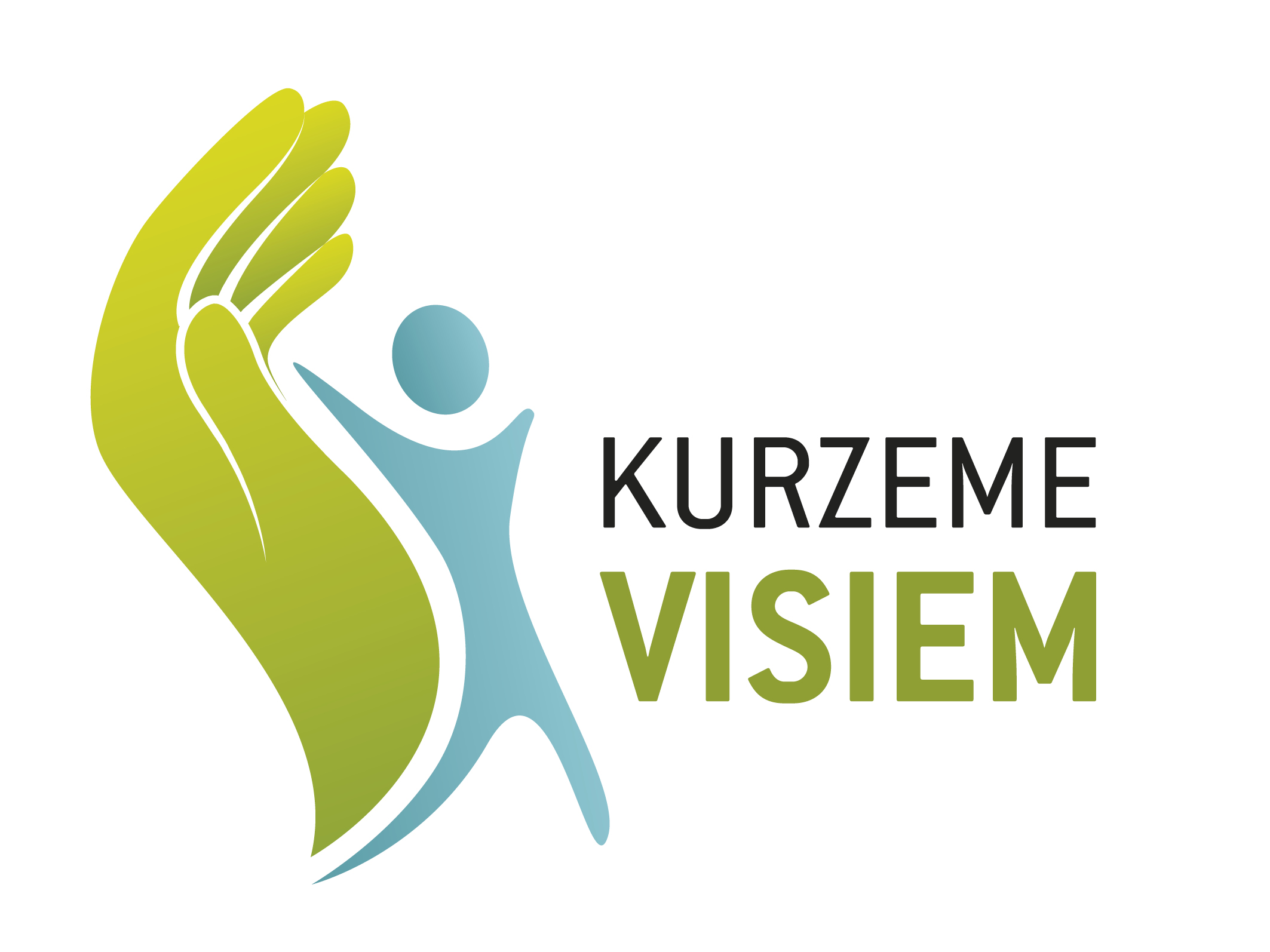 30 dalībnieki - 10 ģimenes, t.sk. 5 bērni ar FT
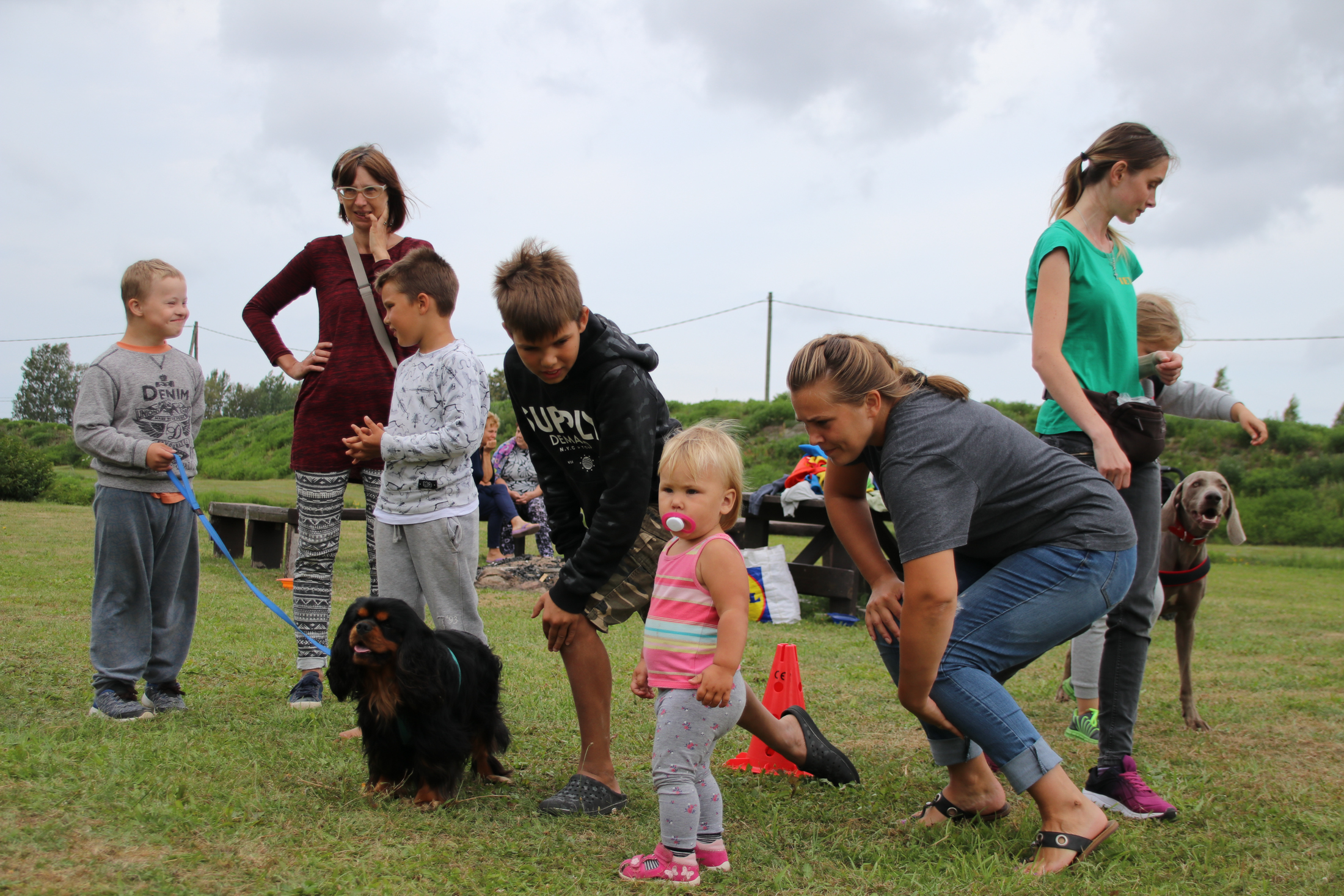 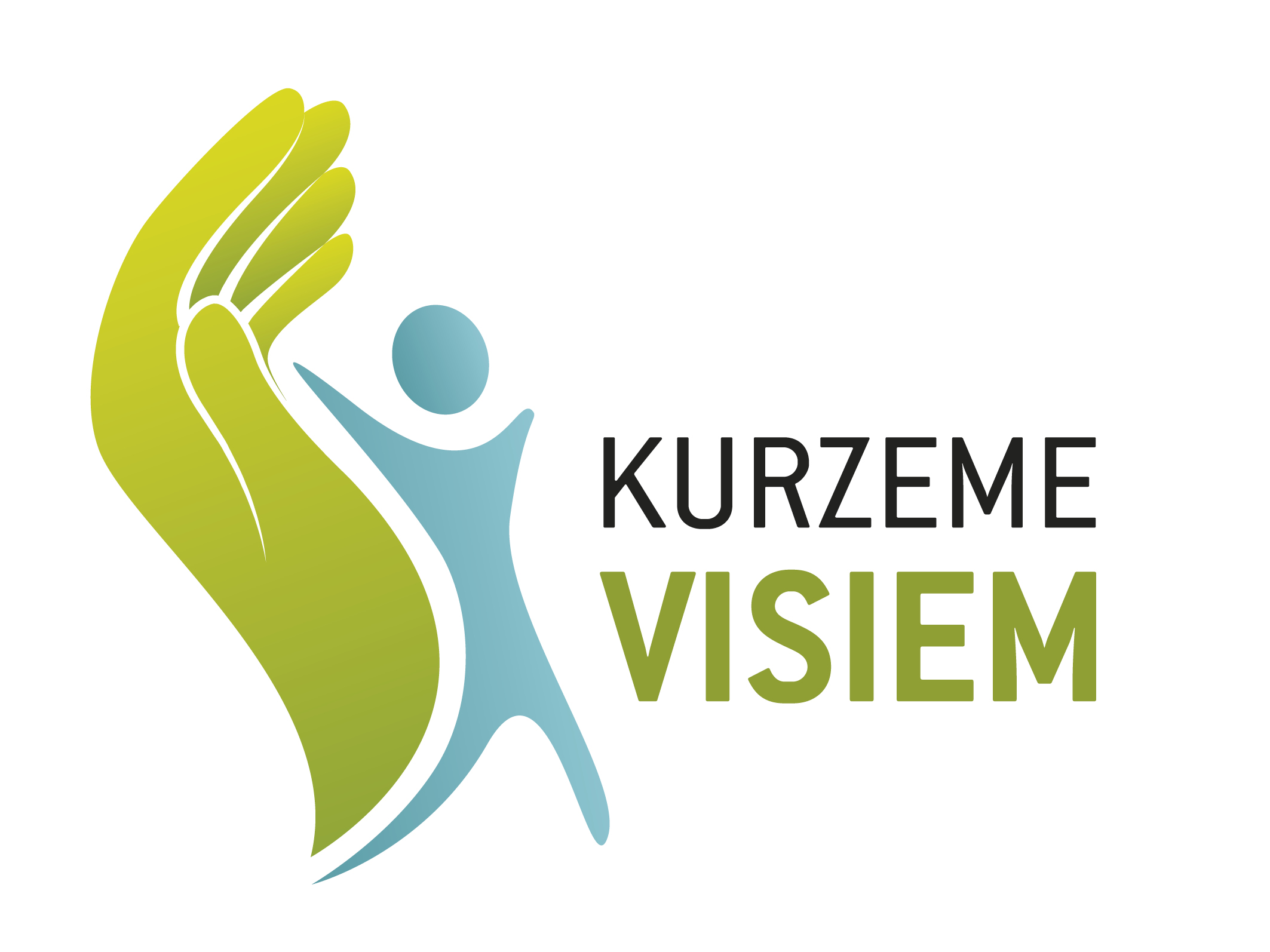 Atsauksmes:
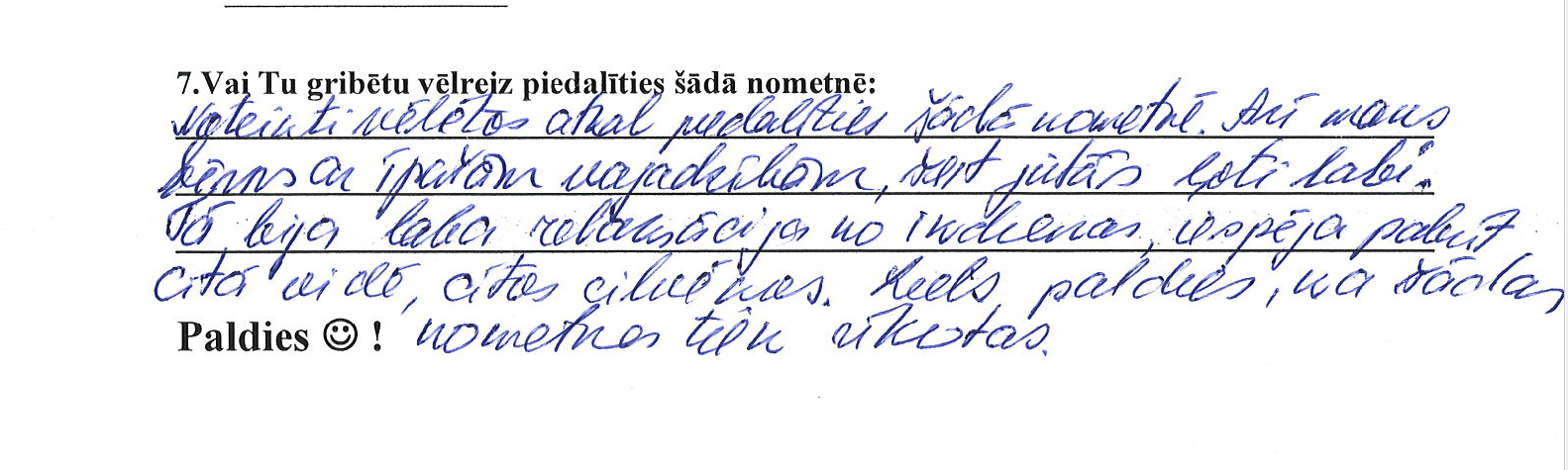 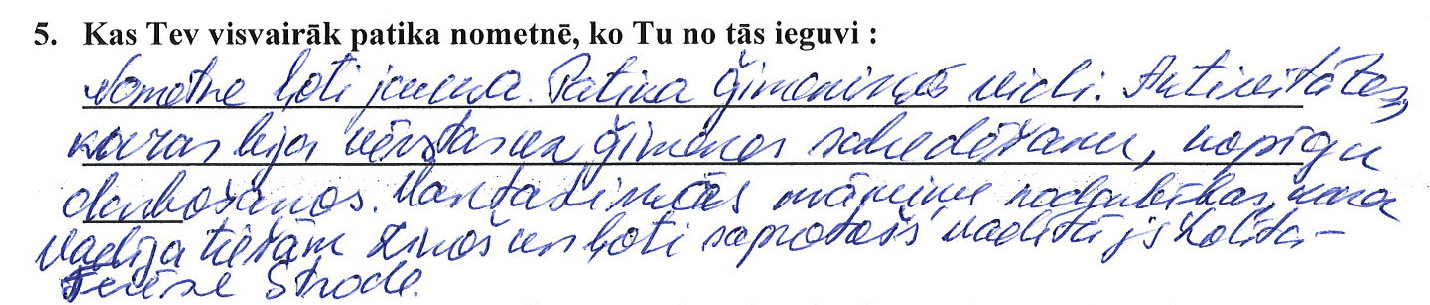 2020.gadā tiek plānotas vēl 2 integratīvās nometnes .
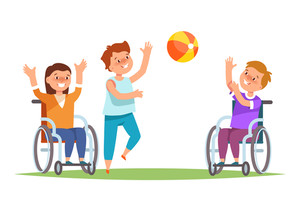 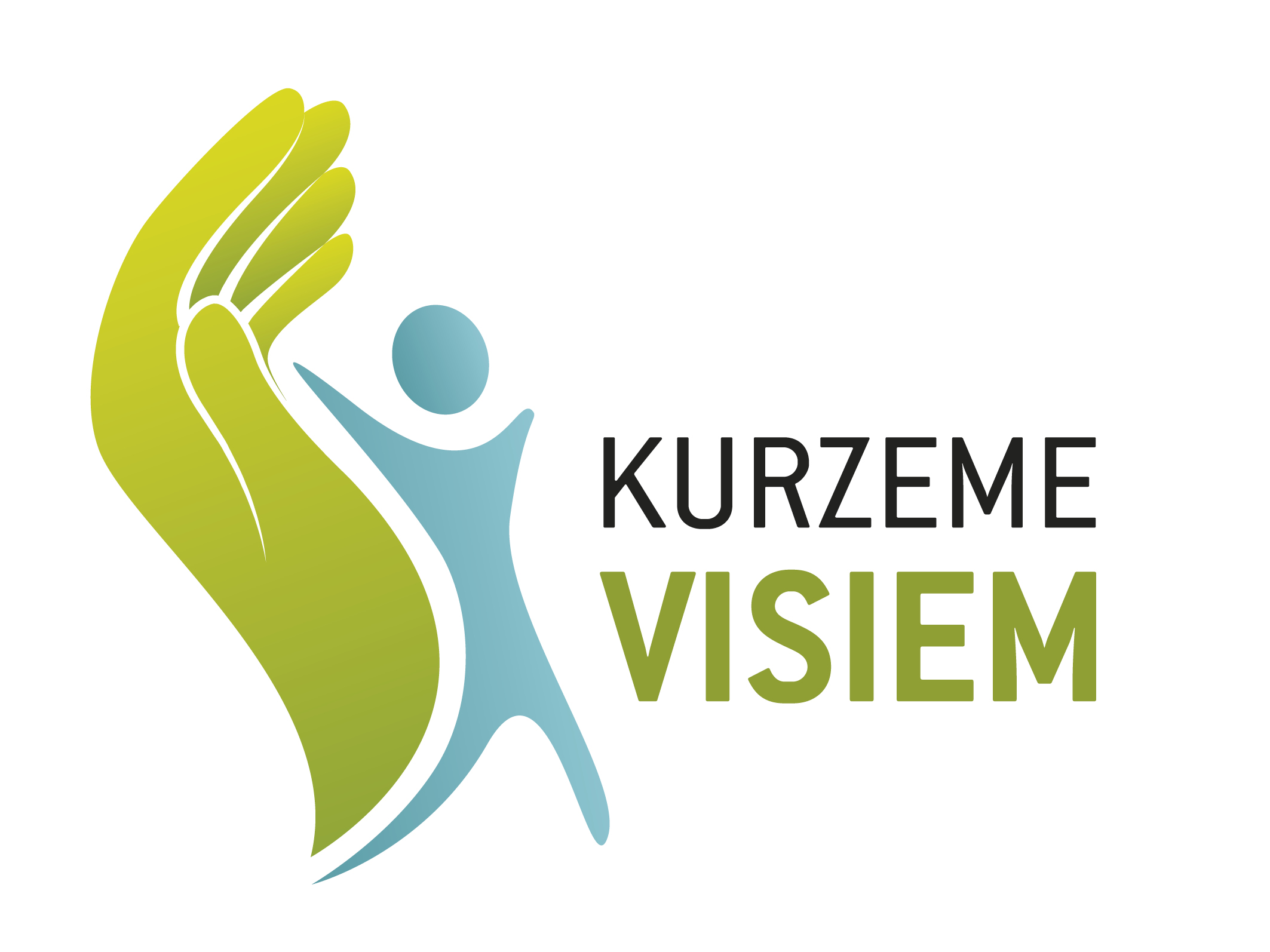 Individuālās konsultēšanas un motivēšanas pasākumu organizēšana potenciālajiem aizbildņiem, adoptētājiem un audžuģimenēm
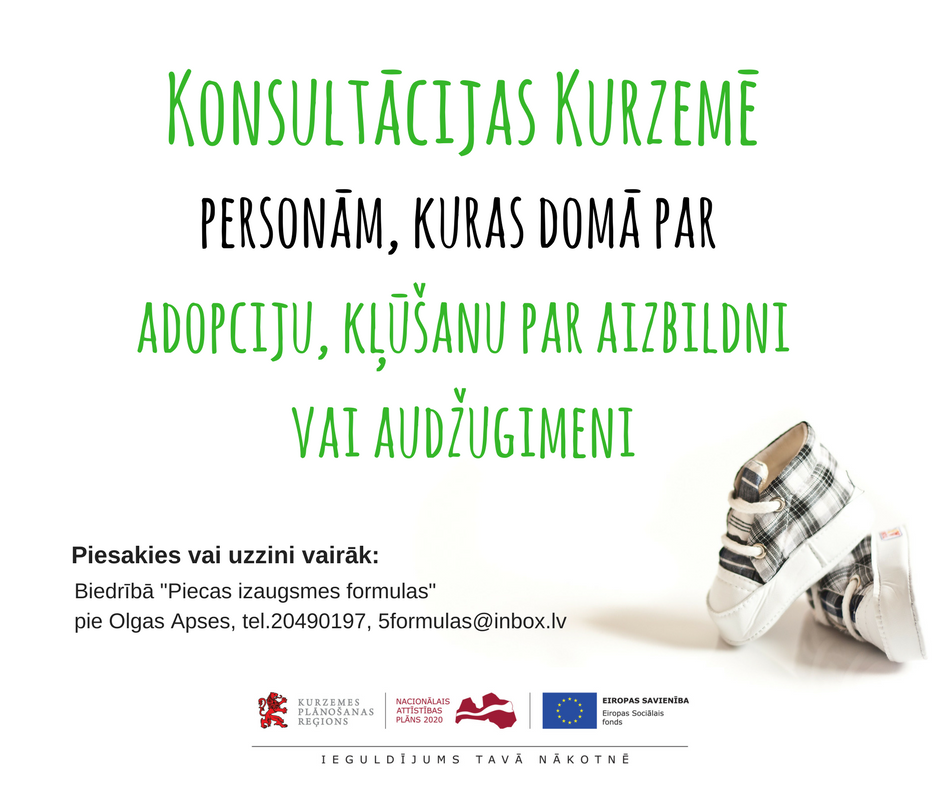 2019.gada 30.jūnijā pabeigta 2018.gadā noslēgtā līguma par konsultāciju sniegšanu ar biedrību “Piecas izaugsmes formulas” izpilde. 

Sniegtas 59 konsultācijas (105 h)  7 pašvaldībās: 
49h psihologs – 29 kons., 
28 jurists – 14 kons. un 
28h sociālā darbinieks – 17 kons.
Pasākumu organizēšana potenciālajiem aizbildņiem, adoptētājiem un audžuģimenēm
2019.gadā 
veikts iepirkums par izglītojošo pasākumu organizēšanu, 
jāpabeidz līguma slēgšana. 
Pakalpojumu sniedzējam - Nodibinājuma “Sociālo pakalpojumu aģentūras” Kurzemes reģiona ģimeņu atbalsta centram “Liepāja”  
jāuzsāk organizēt  potenciālo AAA tikšanās ar esošiem AAA un speciālistiem (kopumā 42 sarunu vakari un rīti 20 pašvaldībās).
Tuvākajā laikā pasākumi plānoti Liepājā un Aizputes novadā, tad Priekules, Rucavas, Mērsraga novados utt..
Pieredzes apmaiņas braucienu organizēšana
2019.gada 16.-17.aprīlī  organizēts 4.pieredzes brauciens (politiķiem) – 
pašvaldību vadītāji, to vietnieki un izpilddirektori devās divu dienu pieredzes apmaiņas vizītē uz Rīgu, Smilteni un Siguldu. 

	Apskatīja gan dažādus grupu dzīvokļus, gan specializētās darbnīcas, gan dienas centru un sociālo uzņēmumu, gan pārrunāja infrastruktūras izveides ieceres Smiltenes pašvaldībā VPR.
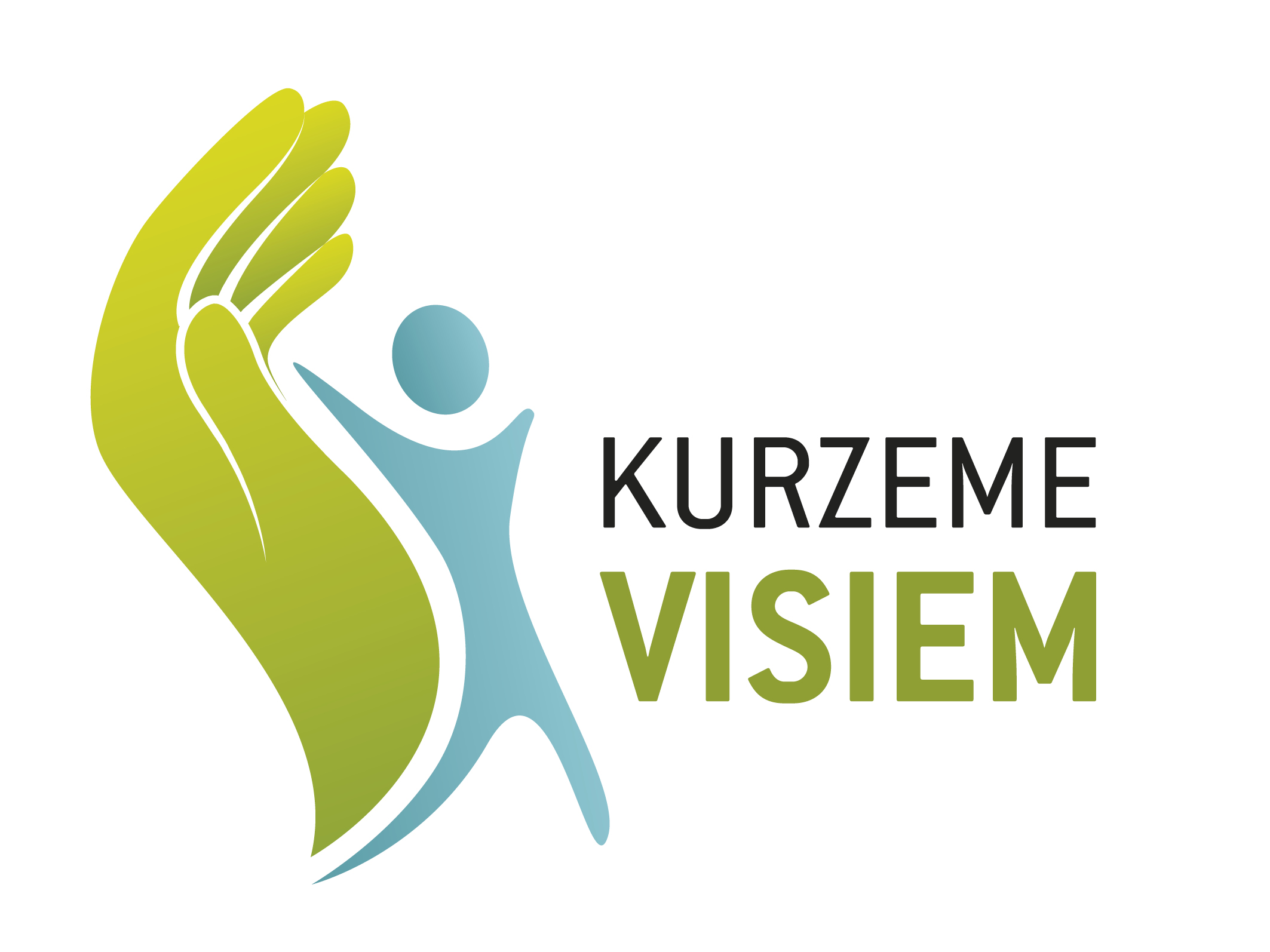 Apmācības vispārējo pakalpojumu sniedzējiem
2019.gada 11.septembrī LM izsludināja iepirkumu

Plānotie rezultāti - oktobra beigās-novembrī vai ....

Apmācības par ... lomu DI procesā

Mācību pasākuma satura un materiālu izstrāde un viena mācību pasākuma vadīšana katrā Latvijas plānošanas reģionā dažāda veida vispārējo pakalpojumu sniedzēju pārstāvjiem (policijas darbiniekiem, pieaugušo izglītības iestāžu darbiniekiem, darba devējiem vai to asociācijām, bibliotekāriem, sabiedriskā transporta vadītājiem, pastniekiem, kultūras, sporta un atpūtas centru darbiniekiem (izņemot veselības aprūpes pārstāvjus) u.c.)
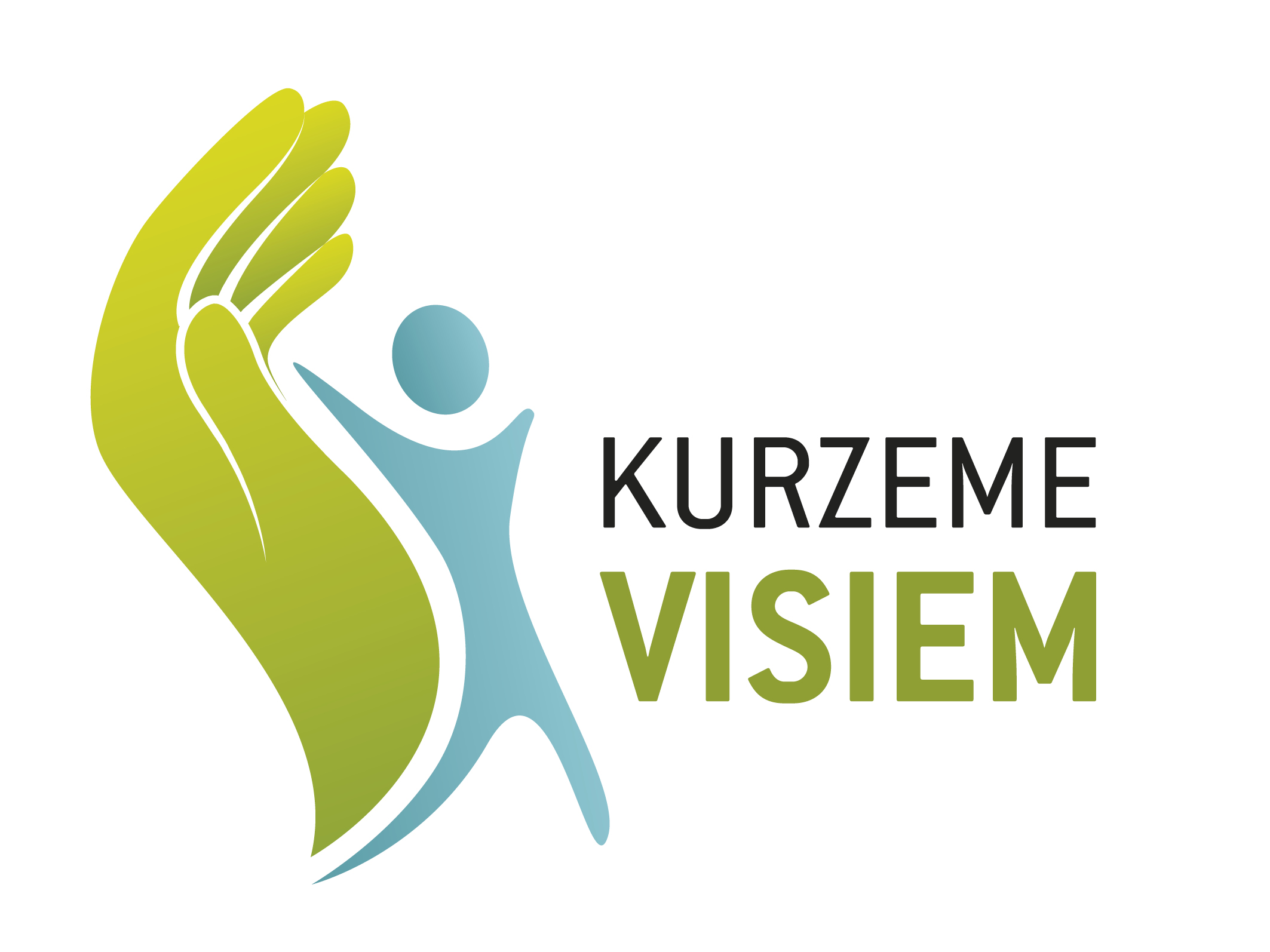 9. Projekta publicitātes pasākumi
Vienmēr īstenošanā:  plāksnes, plakāti

info web lapās - vismaz 1 reizi ceturksnī



PALDIES tiem PP, kas aktīvi rīkojas, 
t.sk. veidojot papildu publicitātes rakstus 
un pasākumus
10. Projekta vadība
KPR iesniedzis un CFLA apstiprinājusi 
Projekta 15 MP - atskaites 
16.atskaite jāiesniedz 10.10.2019.

Turpinās 
PP   atskaišu un dokumentu pārbaudes un izdevumu kompensēšana, 

KPR tikšanās ar PP pārstāvjiem – vizītes,
iepirkumi, tirgus izpētes, atbalsts PP, ....
MK313 grozījumi – t.sk. par izdevumu kompensēšanas izmaiņām - drīzumāProjekta grozījumi Nr.8 ->t.sk. jauni rezultātu un finanšu rādītāji pēc EK komisijas lēmuma par snieguma rezervi
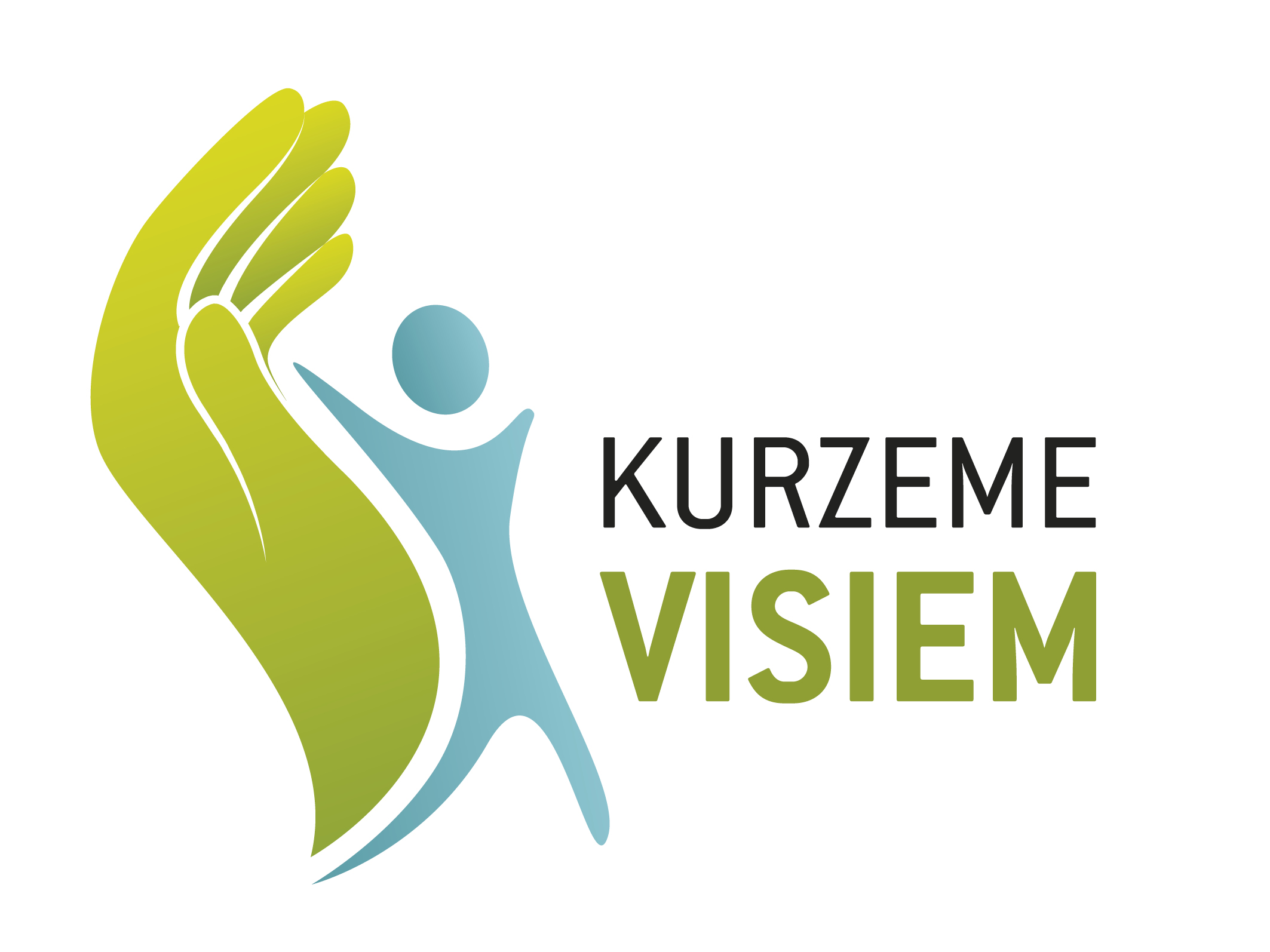 10. Projekta vadība – rezultāti līdz 31.12.2019.
Projektā kopumā līdz 31.12.2019.
plānots sasniegt  rezultātu rādītājus

Pakalpojumu sniegšanā: 
personām ar GRT – PP norādīja, ka 2019.gadā būs 
jaunas 74 personas
(LM iesniegts, ka kopā būs 90 – pašlaik ir 57)

bērniem ar FT - PP norādīja, ka 2019.gadā būs 
jauni 148 bērni 
(LM iesniegts, ka kopā būs 180 – pašlaik ir 120)

Personu izvērtēšanā – visas papildu personas ar GRT – ir ~10%
PP 14.atskaite
PP   14.atskaite un pamatojošie dokumenti (15.10.2019.) 

Jānorāda:
3. un 3.1.lapā 
4.kolonnā – skaidri saprotami pakalp. veids un mērķa grupa
piezīmēs - informācija par saņēmējiem (V.Uzvārds vai vairāki) datumi 3.lapā – gads obligāti ar 4 cipariem 
 

Jāpārbauda informācijas saskaņa: 
1.2 un 1.3 lapā; 
1.3 un 3.lapā; 
3., 3.1. un 2. lapā; 
3. un 4.1., 4.2. un 4.3.lapās;
un summas un formulas 2.lapā;
datumi un paraksta personas pirmā un pēdējā lapā
jautājumi  atbildes diskusijas
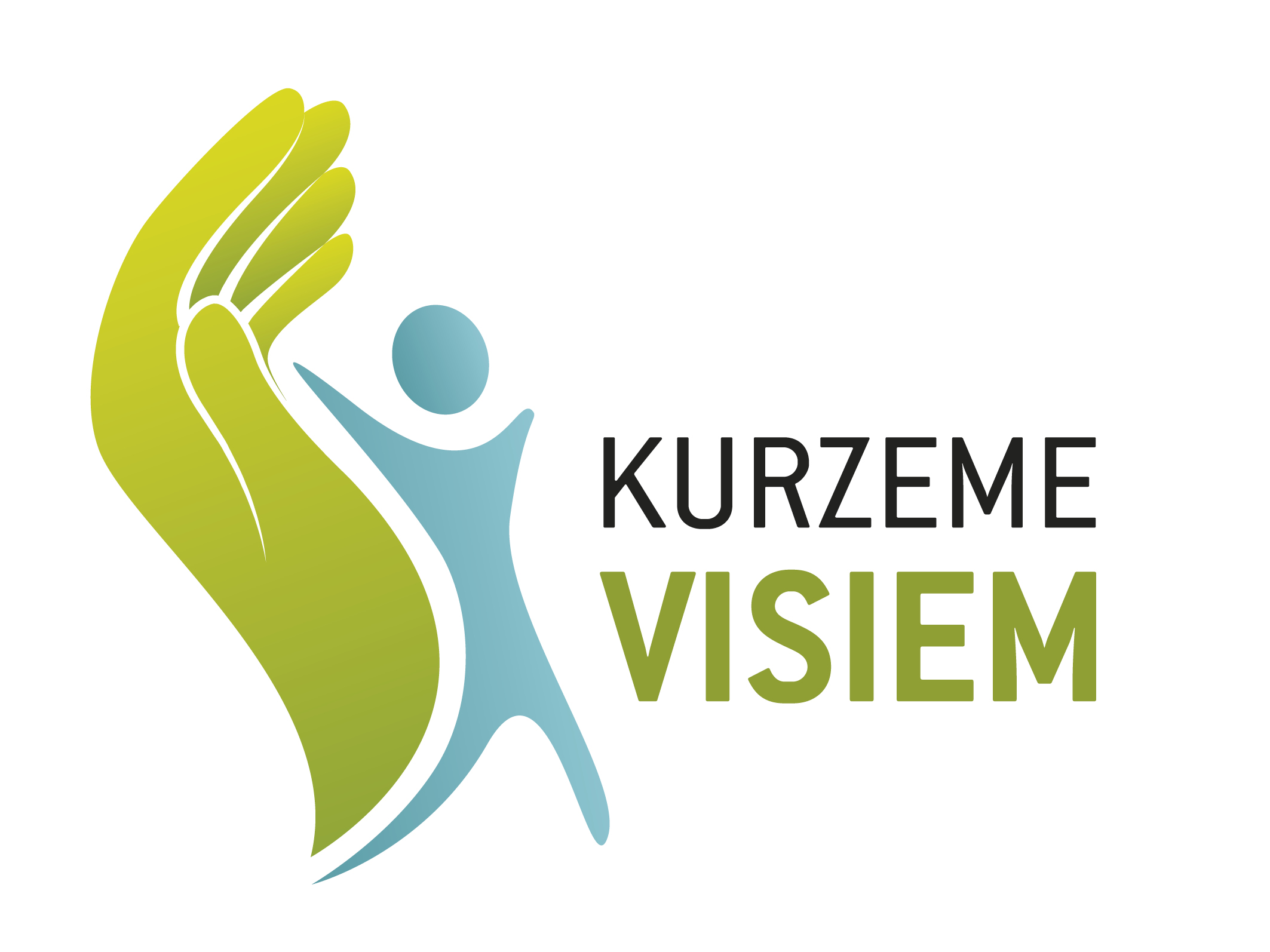 CFLA 2019.gadā plānotā pārbaude KPR un Kurzemes pašvaldībās
29.04.-31.05.2019. CFLA  veica plānoto pārbaudi īstenošanas vietās - KPR un pie PP (Liepājas administrācijā, Liepājas un Ventspils sociālajos dienestos).
Vairākās vietās 40% izlase

KPR un PP pieredze
CFLA 2019.gadā plānotā pārbaude KPR un Kurzemes pašvaldībās
Rezultāts - «ar iebildumiem» - 
konstatētas vairākas atkāpes. 

 Sniegti CFLA ieteikumi un norādījumi
CFLA 2019.gada pārbaudes rezultāti
1.atkāpe – 30 dienu termiņš starp izvērtēšanu un AP izstrādi – sniegti skaidrojumi un pamatojumi
		Lūdzam pievērst uzmanību, pieņemot AP

3.atkāpe – pakalpojuma piešķiršanas dokumentu atbilstība MK313 utt. (piemēram, likumiskā pārstāvja pārstāvības tiesību dokumenti bērna lietā – sniegti skaidrojumi un iesniegtas foto-fiksāžas 
		Lūdzam pievērst uzmanību, veidojot klienta lietu
CFLA 2019.gada pārbaudes rezultāti
2.atkāpe -  atbilstoši MK313 19.1.4.prim punktam PP jānodrošina pakalpojuma uzskaite, t.sk. pa sniegto pakalpojumu veidiem un to saņemšanas laikiem (norādot pakalpojumu sniegšanas uzsākšanas un pabeigšanas laiku pilnās stundās vai diennaktīs).


       CFLA norādīja, ka visiem PP jānodrošina uzskaite, tostarp ievērojot/lietojot KPR 29.03.2019. e-pastā nosūtīto piedāvāto formu

Papildus - ieteikums izstrādāt īpašu kārtību pakalpojumu uzskaites nodrošināšanai                 -- diskusija
CFLA 2019.gada pārbaudes rezultāti
1.ieteikums – Saskaņot dokumentu glabāšanas termiņus sadarbības līgumos, lietu nomenklatūrās, u.c. – sniegts viedoklis un skaidrojumi.
	Lūdzam pievērst uzmanību, precizējot lietvedības dokumentus

2.ieteikums – izstrādāt detalizētu iekšējās kontroles sistēmu, konkrētas  kārtības, piemēram, kā PP informē KPR par plānotām tirgus izpētēm, kā iesniedz atskaites, u.c., kā arī izvērtēt iespēju publiskot visus dokumentus. 
        
diskusija par nepieciešamību izstrādāt un publiskot
jautājumi  atbildes diskusijas
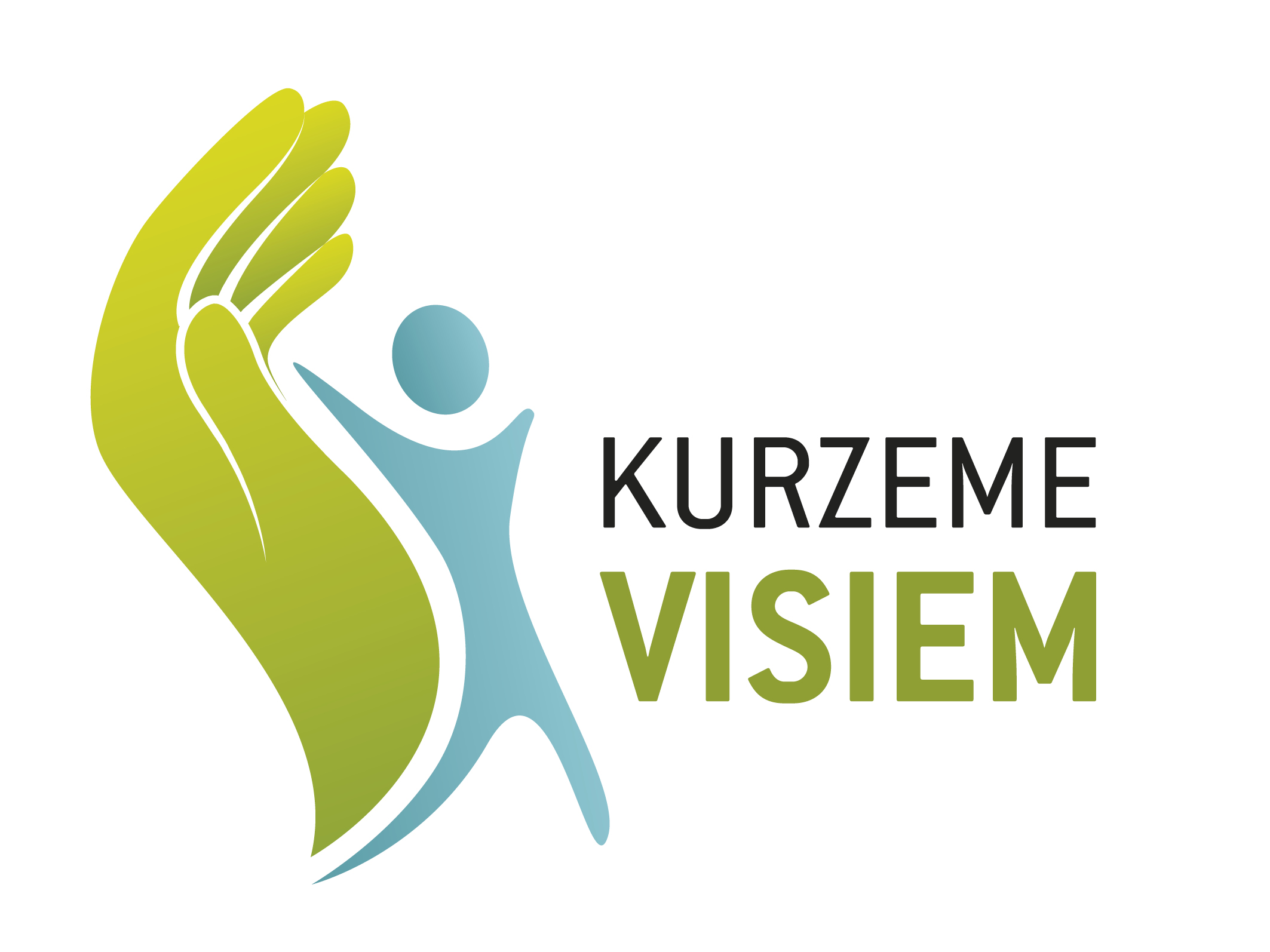 Biežāk pieļautās kļūdas sociālo pakalpojumu nodrošināšanā personām ar GRT un bērniem ar FT
Sociālo pakalpojumu piešķiršanas un saņemšanas dokumentācijā - saskaņas trūkums: 
starp dokumentos iekļauto informāciju (augšā, vidū un apakšā, sākumā un beigās);
ciparos (personas kodos, vārdos un uzvārdos); 
atsaucēs uz normatīvo regulējumu;
skaitļos (ciparos un vārdos) un mēnešu nosaukumos; 
pakalpojumu veidos/nosaukumos (atšķirības starp prasīto, piešķirto, nosūtījumos un līgumos nosaukto un atskaitēs par sniegto pakalpojumu norādīto).
Biežāk pieļautās kļūdas
Trūkst informācija: 
uz iesnieguma – ko, kam un kur prasa;
uz lēmuma – kā nodrošināja, ka adresāts ir iepazinies ar lēmumu; 
uz nosūtījuma – likum. pārstāvju kontaktinformācija, ja nosūta bērnu ar FT
līgumos – kad, cik ilgi sniegs pakalp., cik maksās, kad līgums spēkā;
atskaitēs – ko, kas, kad saņēma;
ESF anketās – cipari un burti (arī neprecīzi), datumi, saturs, 2 paraksti.


Līgumos: 
ir iepirkuma līgumu pazīmes (PP uzdod, kontrolē, norēķinās), arī ja iesniegumā ir norādīts izvēlētais pakalpojuma sniedzējs, 
PP jābūt tikai maksātājam 
vai atskaišu pārbaudītājam un maksātājam
Kļūdas iepirkumu plānos
Projekta iepirkumu plānā jāiekļauj visi uz Projektu attiecināmie iepirkumi, t.sk. tirgus izpētes;
Jānorāda tirgus izpētes izsludināšanas datums (datums, kad tirgus izpētes noteikumi ievietoti tīmekļvietnē vai nosūtīti pakalpojuma sniedzējiem, vai nosūtīts uzaicinājums iesniegt cenu piedāvājumu);
Jānosūta precizēts iepirkumu plāns (jānorāda faktiskās līgumcenas, ja iepirkumu rezultātā ir noslēgti iepirkuma līgumi).

No PP iepirkumu plāniem tiek veidots visa Projekta iepirkumu plāns!
Labā prakse tirgus izpētēs
Tirgus izpēte tiek veikta, lai izpētītu pieejamos pakalpojumus, pakalpojumu sniedzējus, piedāvātās cenas;
Tirgus izpēti var veikt telefoniski, sarakstes veidā, klātienē, izpētot pakalpojumu sniedzēju tīmekļvietnes, pakalpojumu sniedzēju cenu listes, izsludinot tirgus izpētei savā tīmekļvietnē, utt.;
Tirgus izpētes rezultāts (arī tad, ja ir tikai viens pakalpojuma sniedzējs) – ziņojumā, protokolā; 
Tirgus izpētes rezultātā tiek slēgts iepirkuma līgums ar izvēlēto pakalpojuma sniedzēju;
Pakalpojuma sniedzēju var izvēlēties ne tikai pēc cenas, bet arī ņemot vērā pakalpojuma sniedzēja tuvumu klientam, pieredzi, pieejamību utt.;
Tirgus izpēti ieteicams veidot kā elastīgu sarunu procesu, lai var lūgt precizēt piedāvājumus, cenas un var uzaicināt arī vēl citus pakalpojumu sniedzējus iesniegt piedāvājumus.
Kļūdas un labā prakse līgumos par pakalpojumu sniegšanu (1)
Kļūdas un labā prakse līgumos par pakalpojumu sniegšanu (2)
Kļūdas un labā prakse līgumos par pakalpojumu sniegšanu (3)
jautājumi  atbildes diskusijas
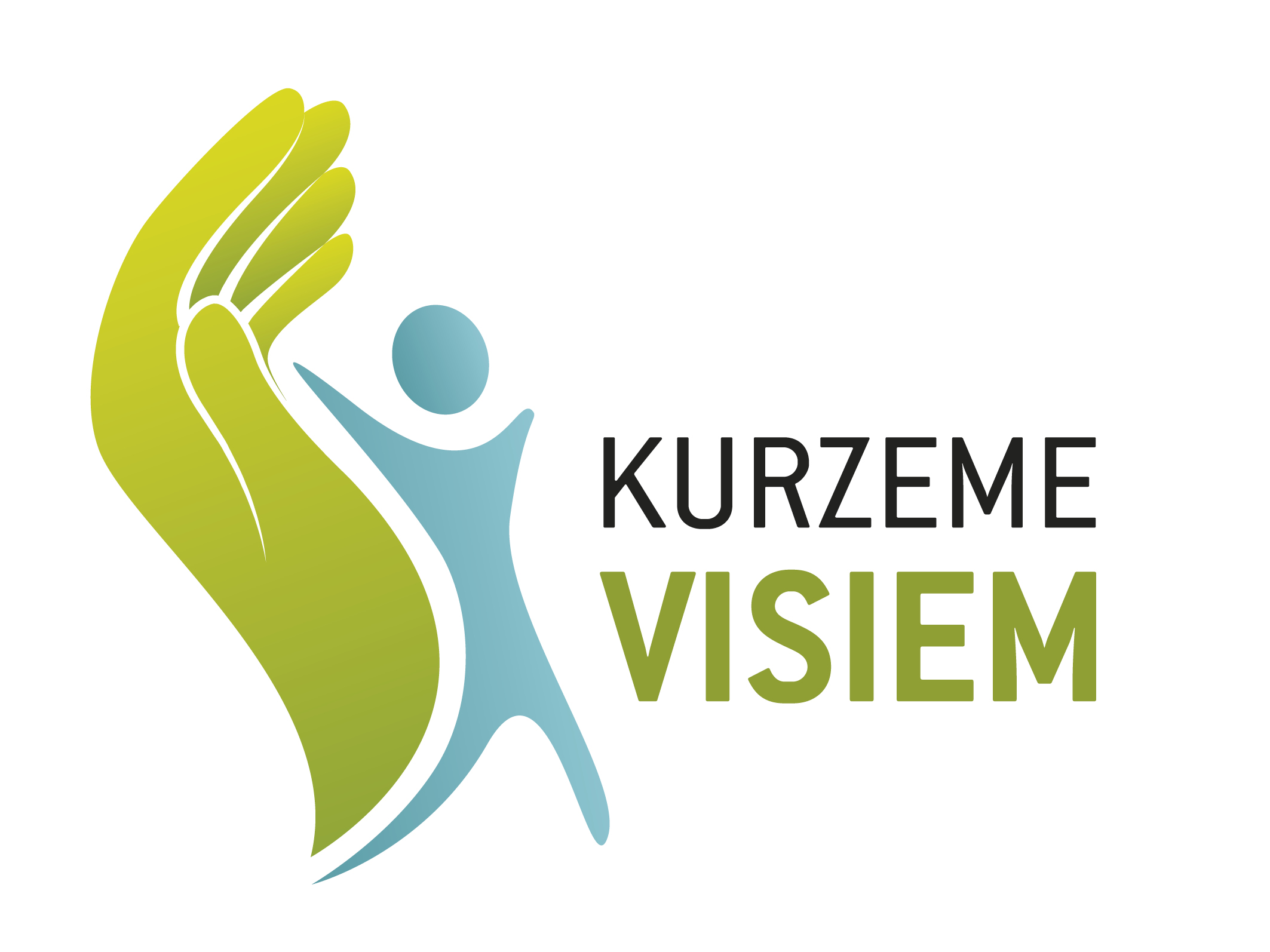 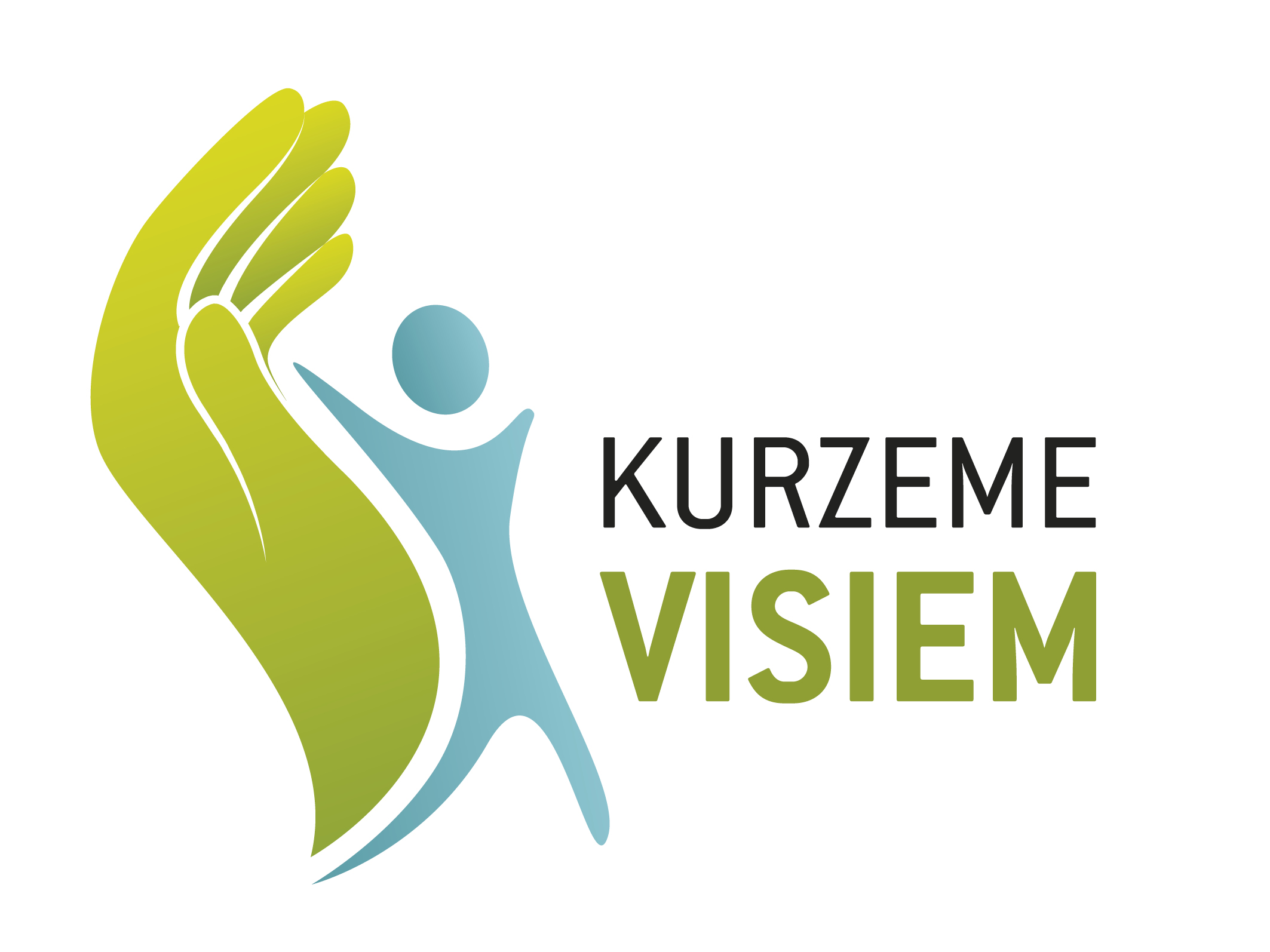 PALDIES!
Kurzemes plānošanas reģions
Valguma iela 4a, Rīga LV-1048, Tel.: +371 67331492
www.kurzemesregions.lv 
e-pasts:  info@kurzemesregions.lv 

Inga Kalnina, projekta «Kurzeme visiem» vadītāja, 
	e-pasts:  inga.kalnina@kurzemesregions.lv, tel.: +371 27008743, 67331634
Sandra Miķelsone – Slava, projekta «Kurzeme visiem» vadītājas asistente, 
	e-pasts:  sandra.mikelsone@kurzemesregions.lv, tel.: +371 20027280
Līga Neilande, projekta «Kurzeme visiem» juriste, 
	e-pasts:  jurists@kurzemesregions.lv, tel.: +371 29228043
Laura Homka, projekta «Kurzeme visiem» sabiedrisko attiecību speciāliste, 
	e-pasts: laura.homka@kurzemesregions.lv, tel.: +371 26454574
Anete Jansone, projekta tehniskā asistente
e-pasts: anete.jansone@kurzemesregions.lv, tel.: +371 26355733
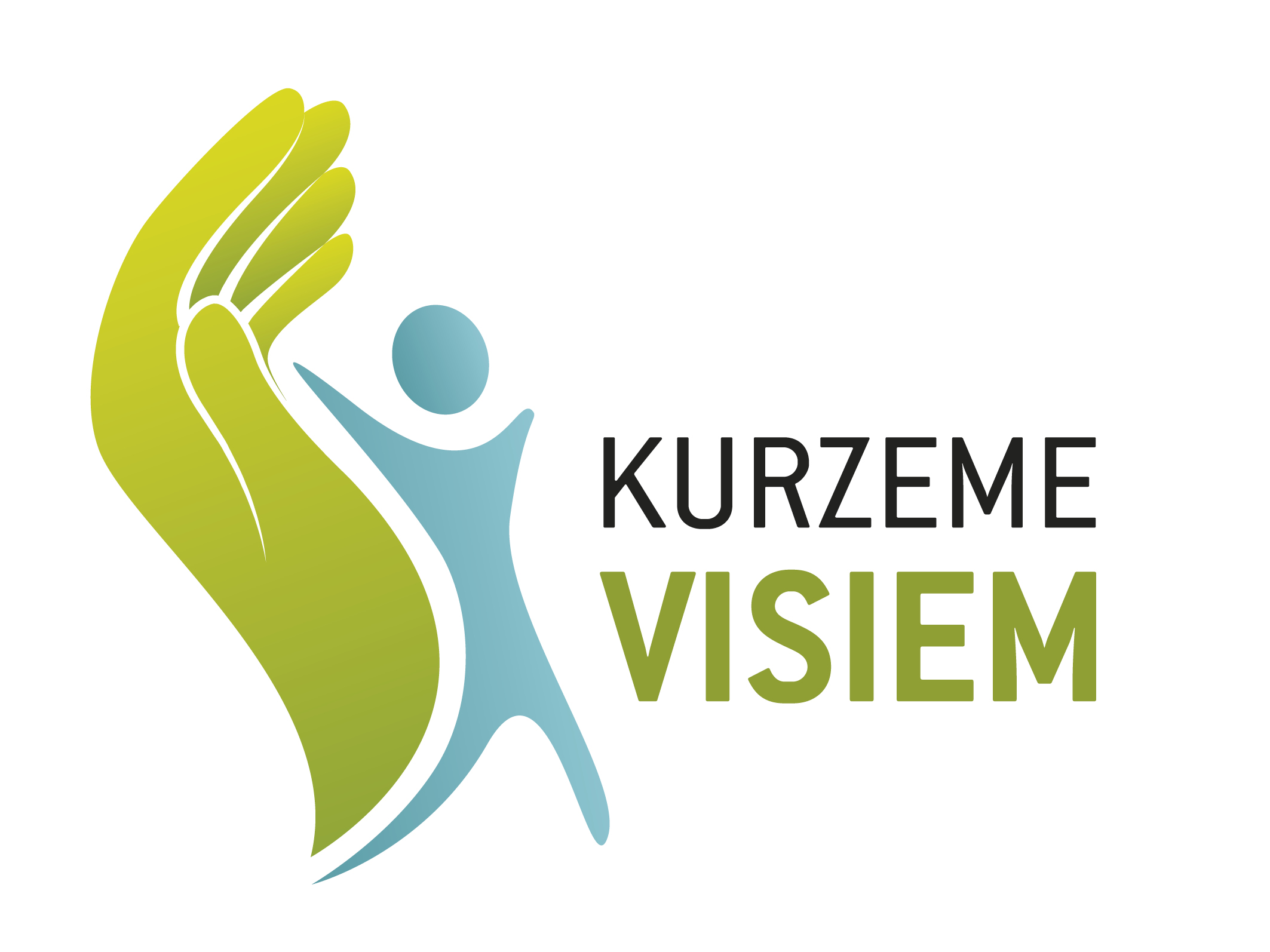 www.kurzemevisiem.lv